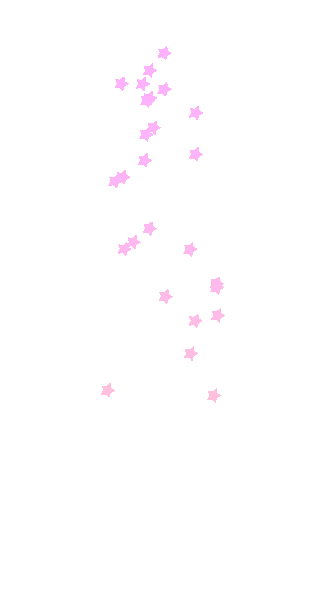 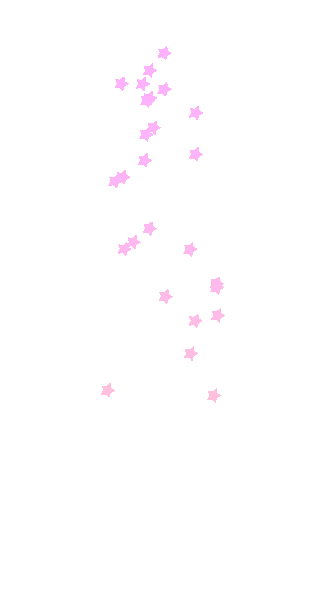 حفل خريجات 2022
اعداد الاستاذة : عبير الغريب
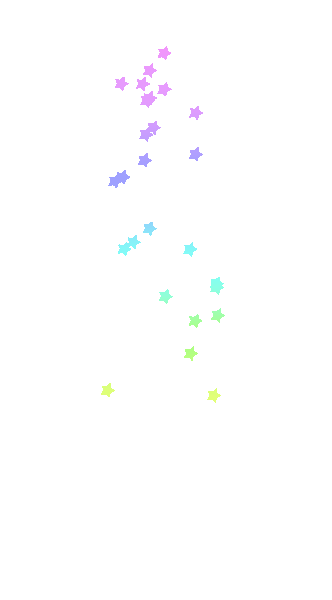 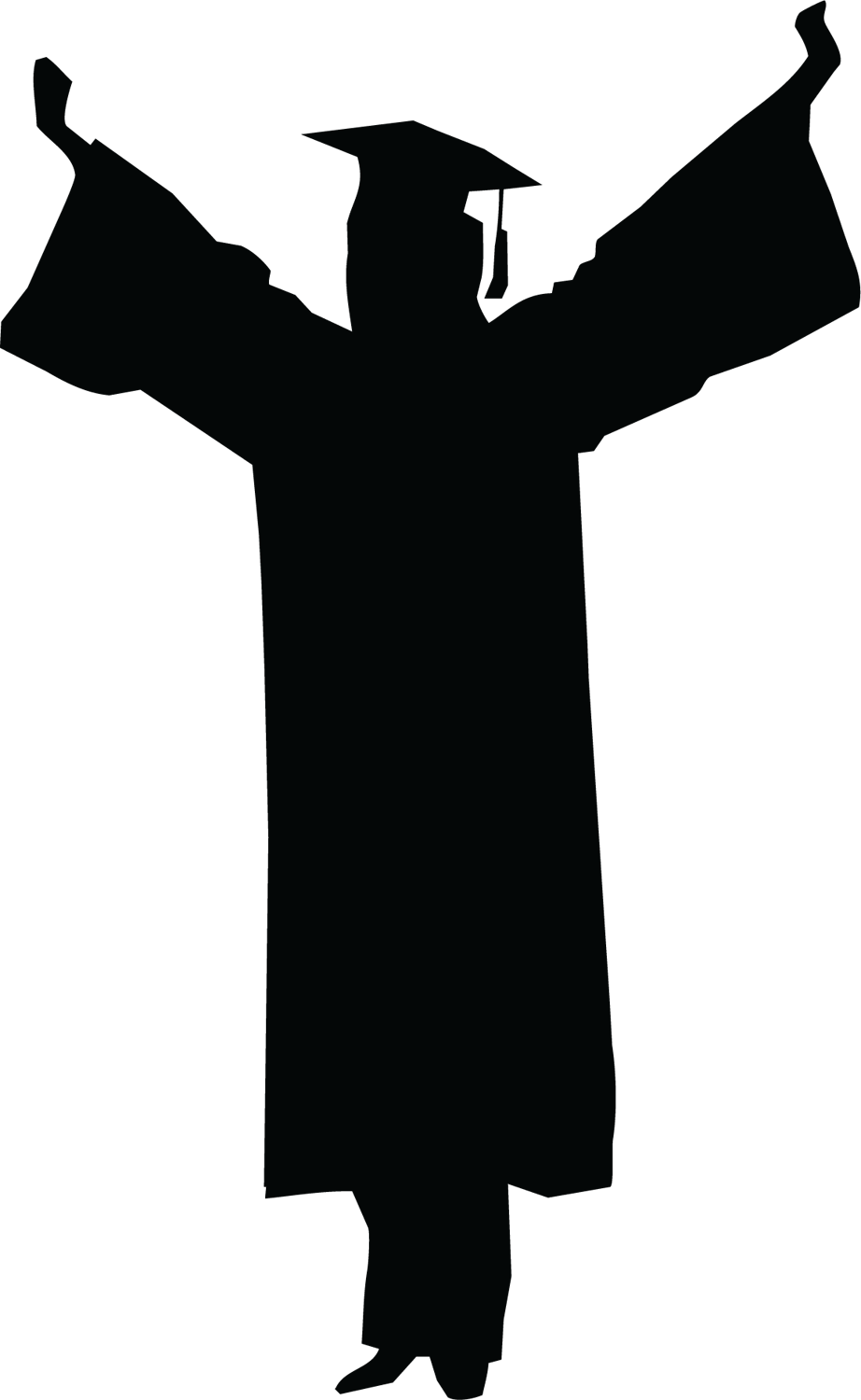 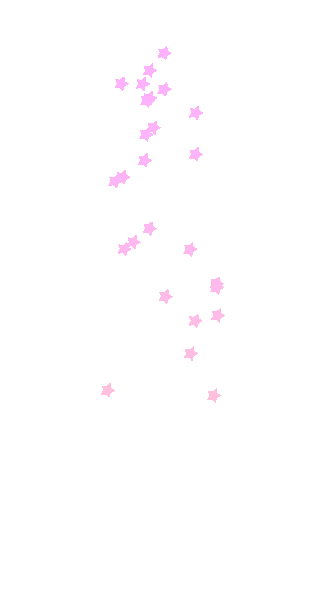 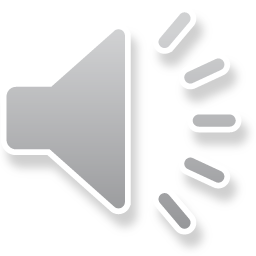 يكتب اسم الخريجة
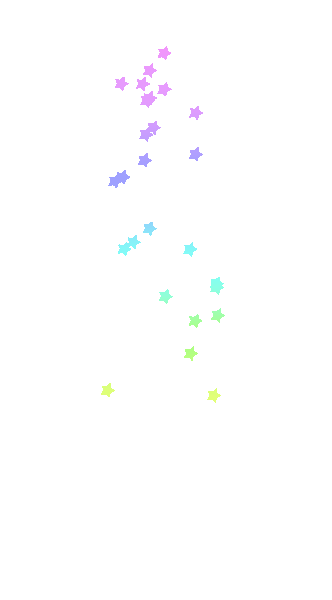 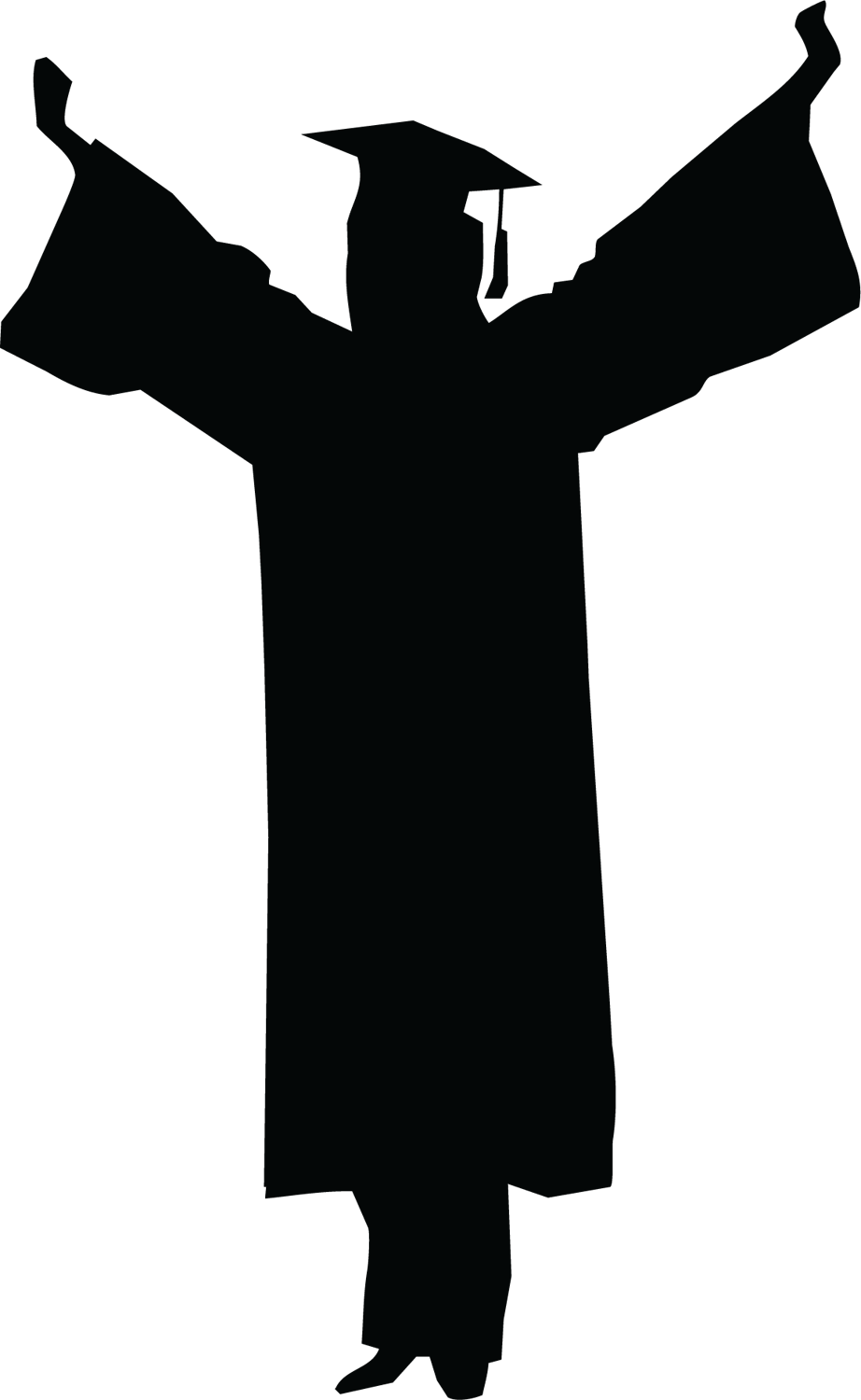 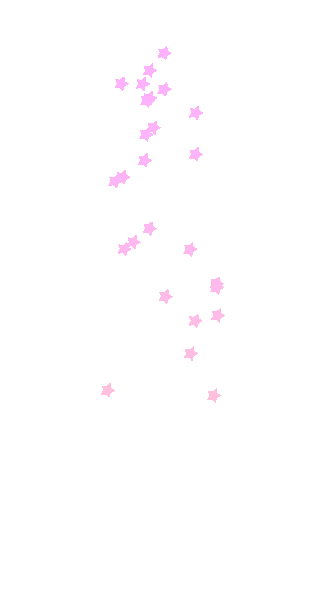 يكتب اسم الخريجة
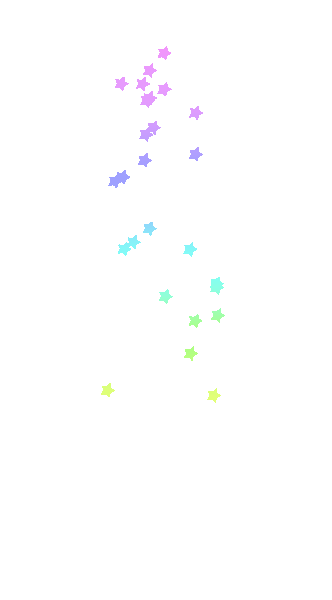 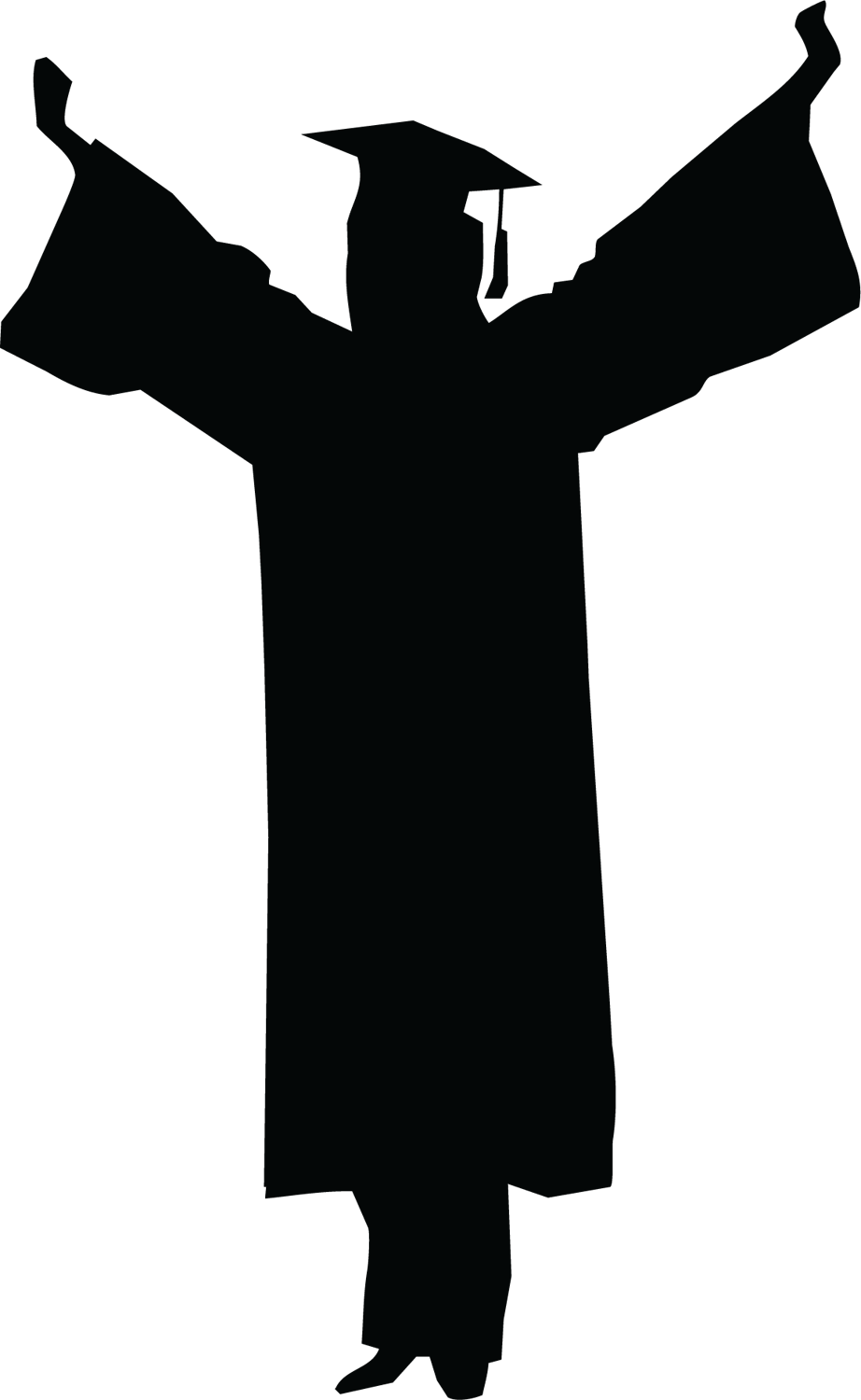 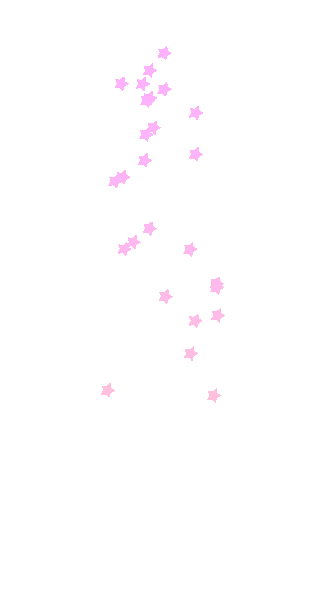 يكتب اسم الخريجة
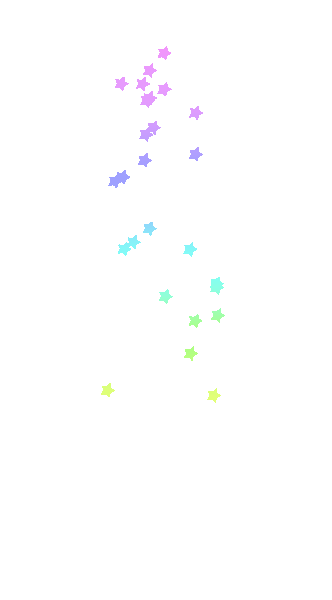 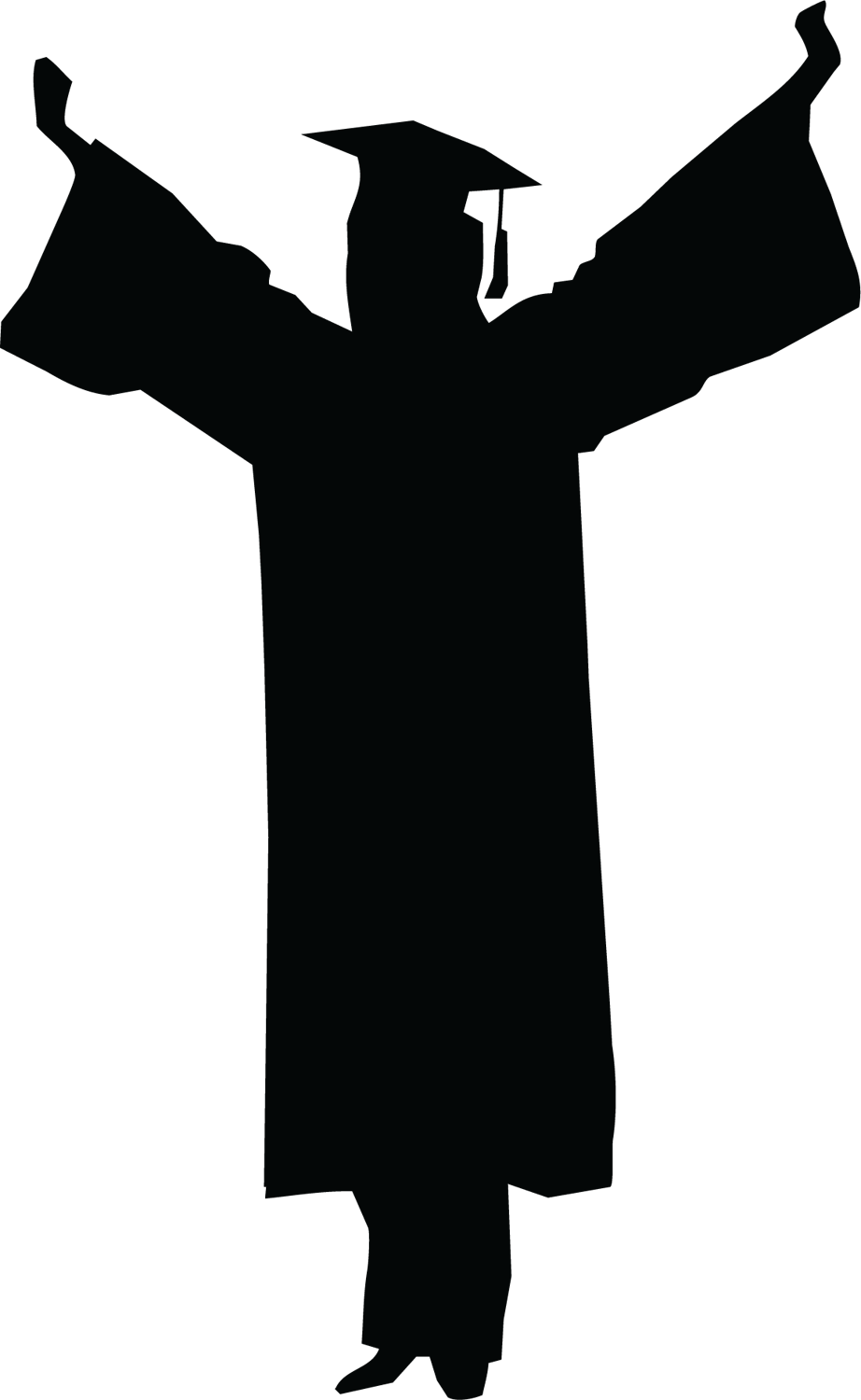 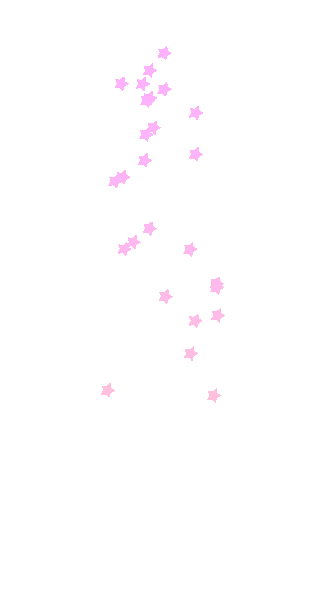 يكتب اسم الخريجة
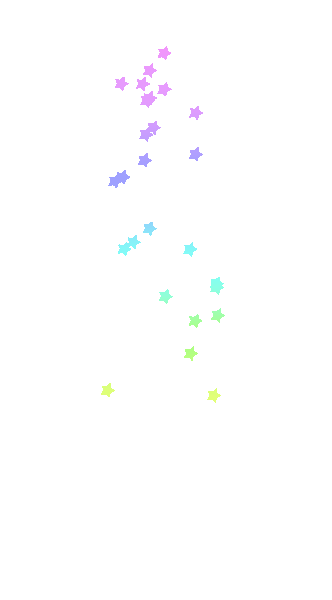 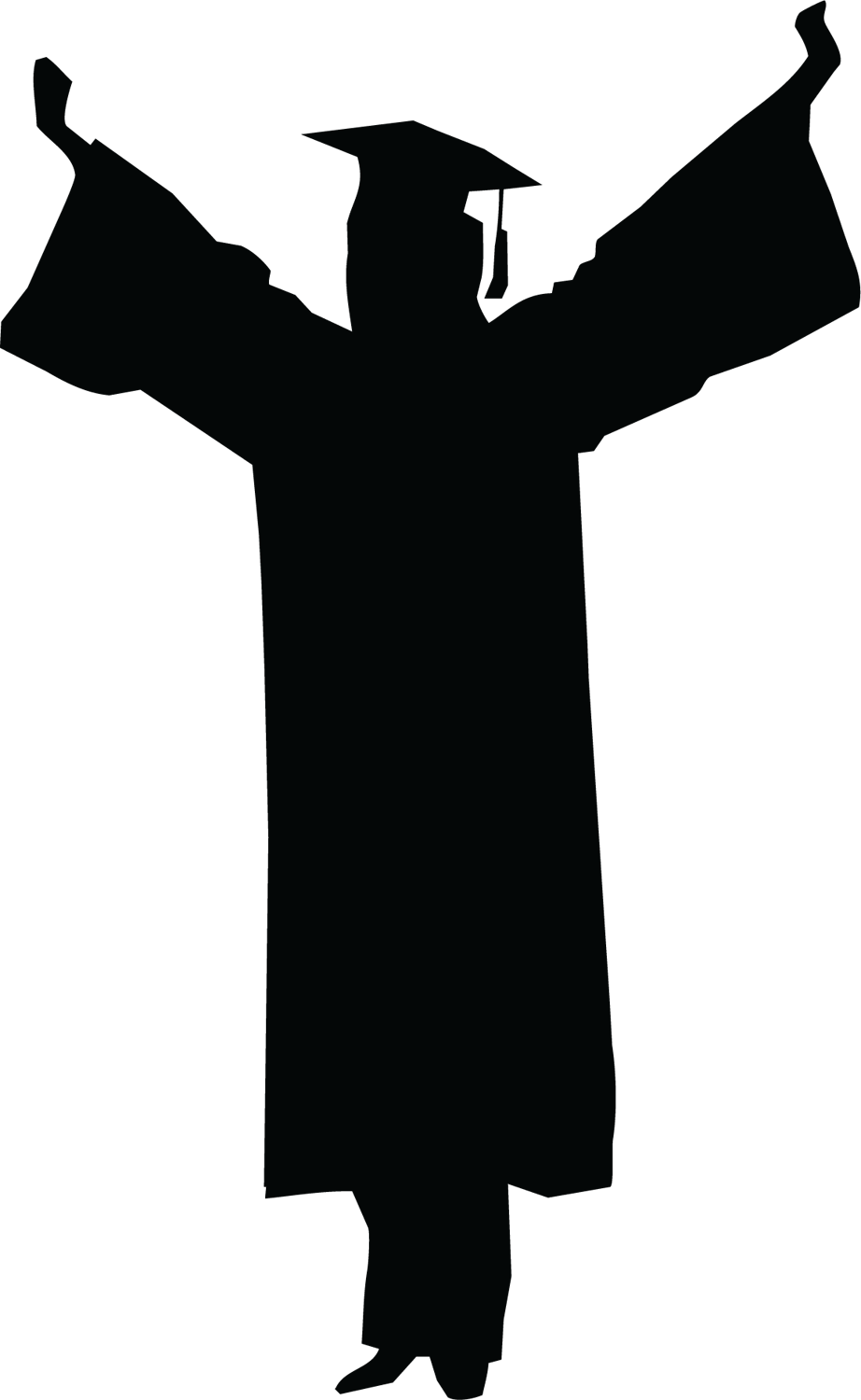 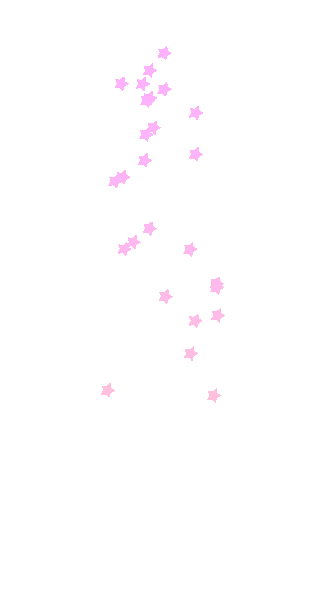 يكتب اسم الخريجة
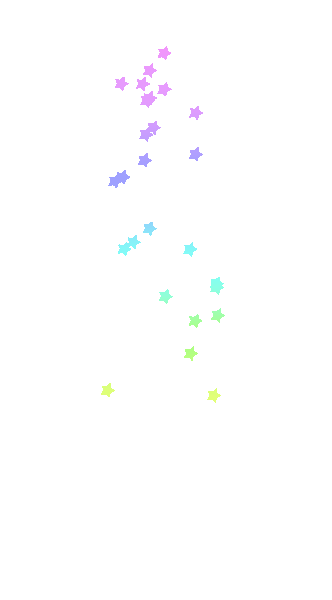 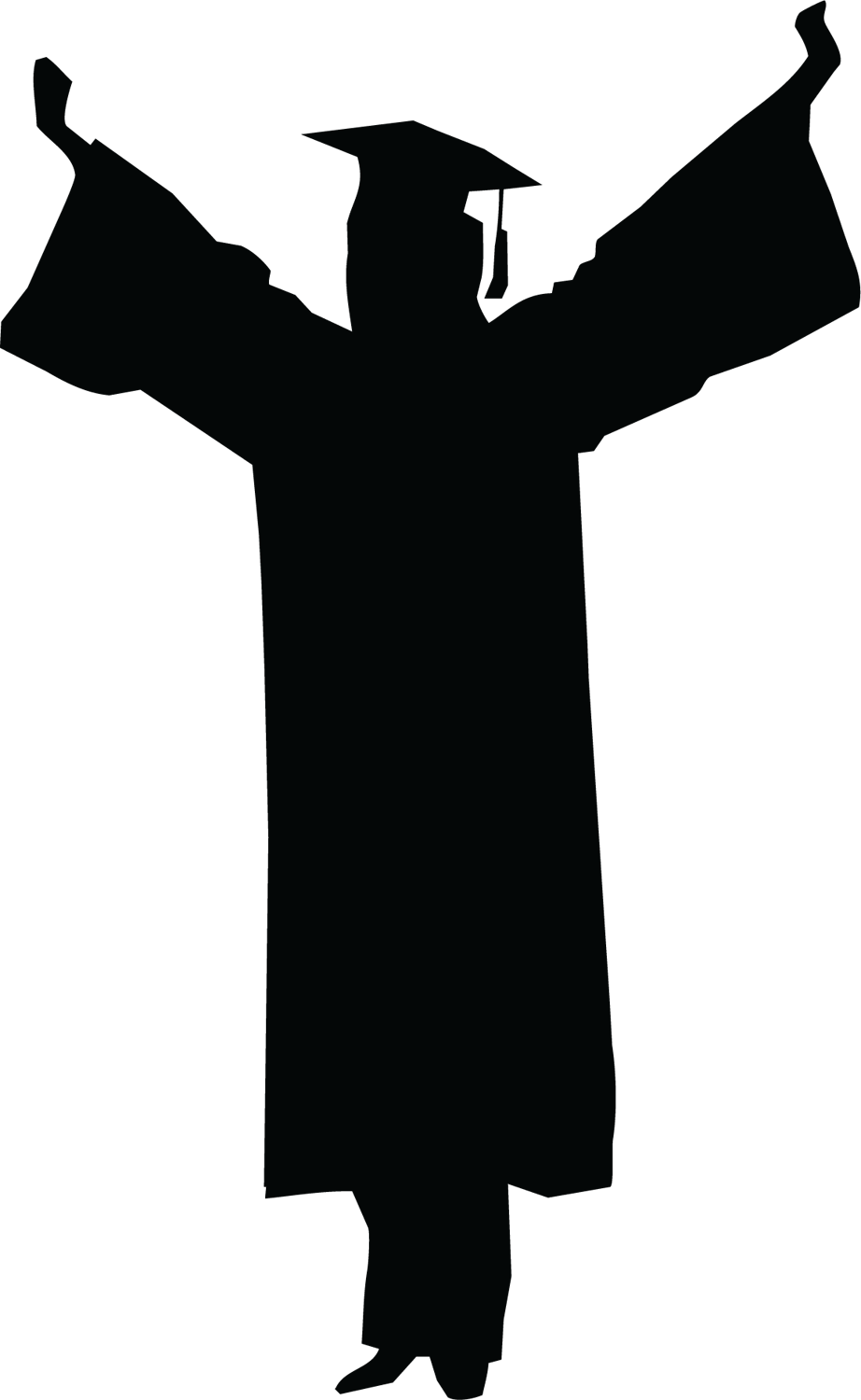 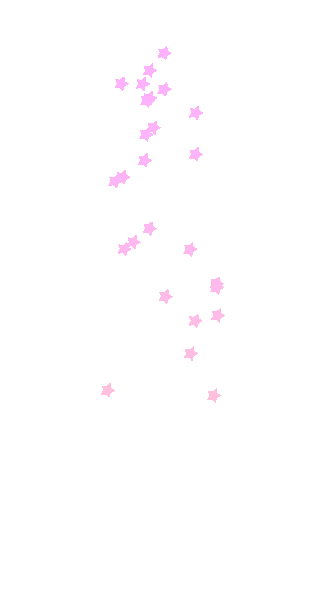 يكتب اسم الخريجة
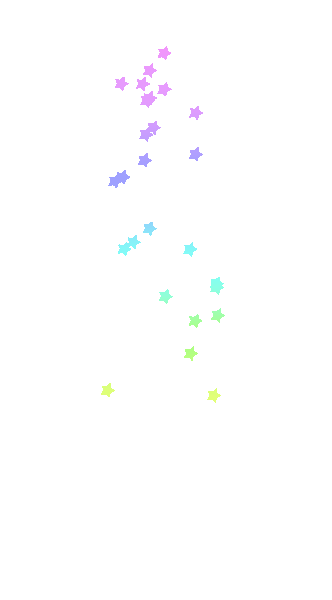 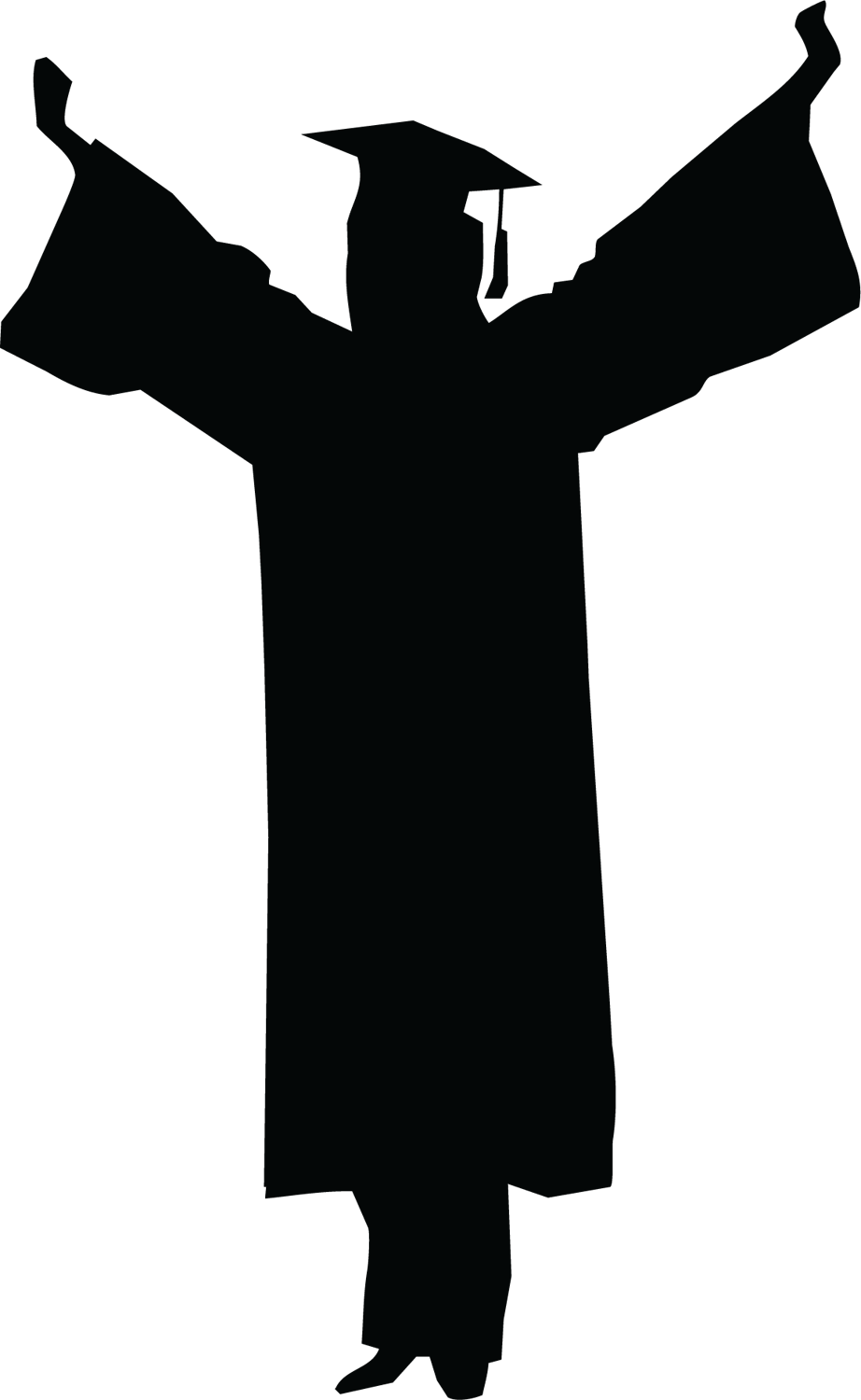 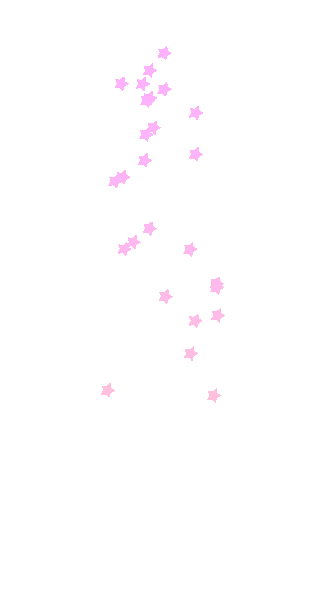 يكتب اسم الخريجة
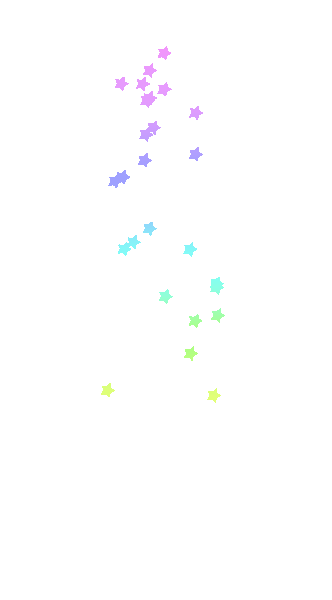 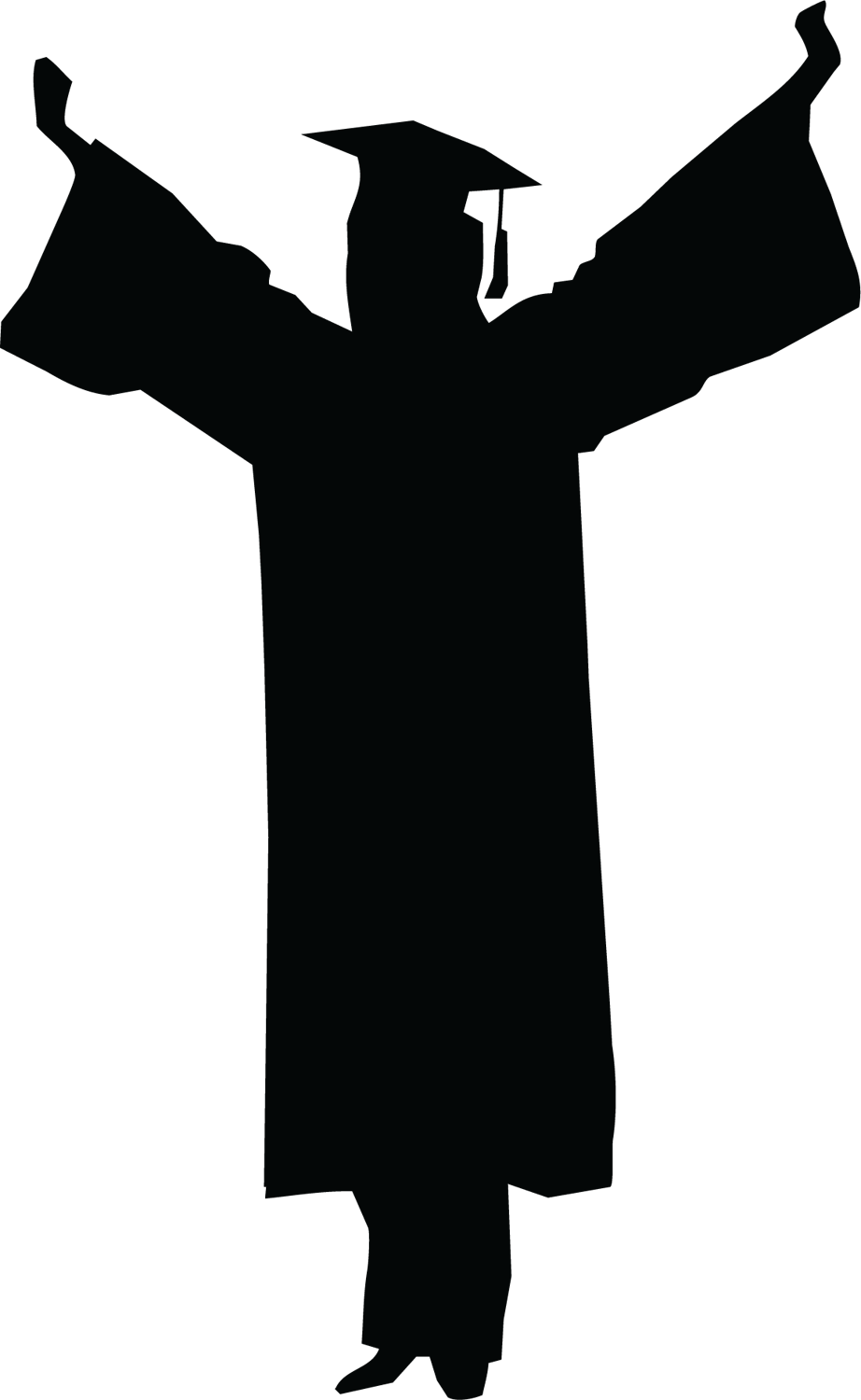 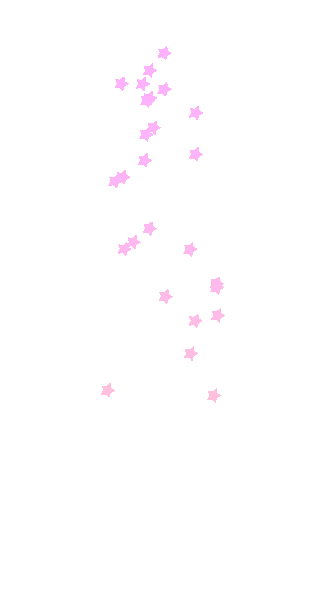 يكتب اسم الخريجة
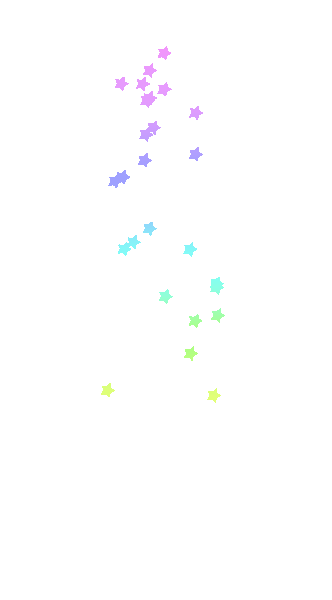 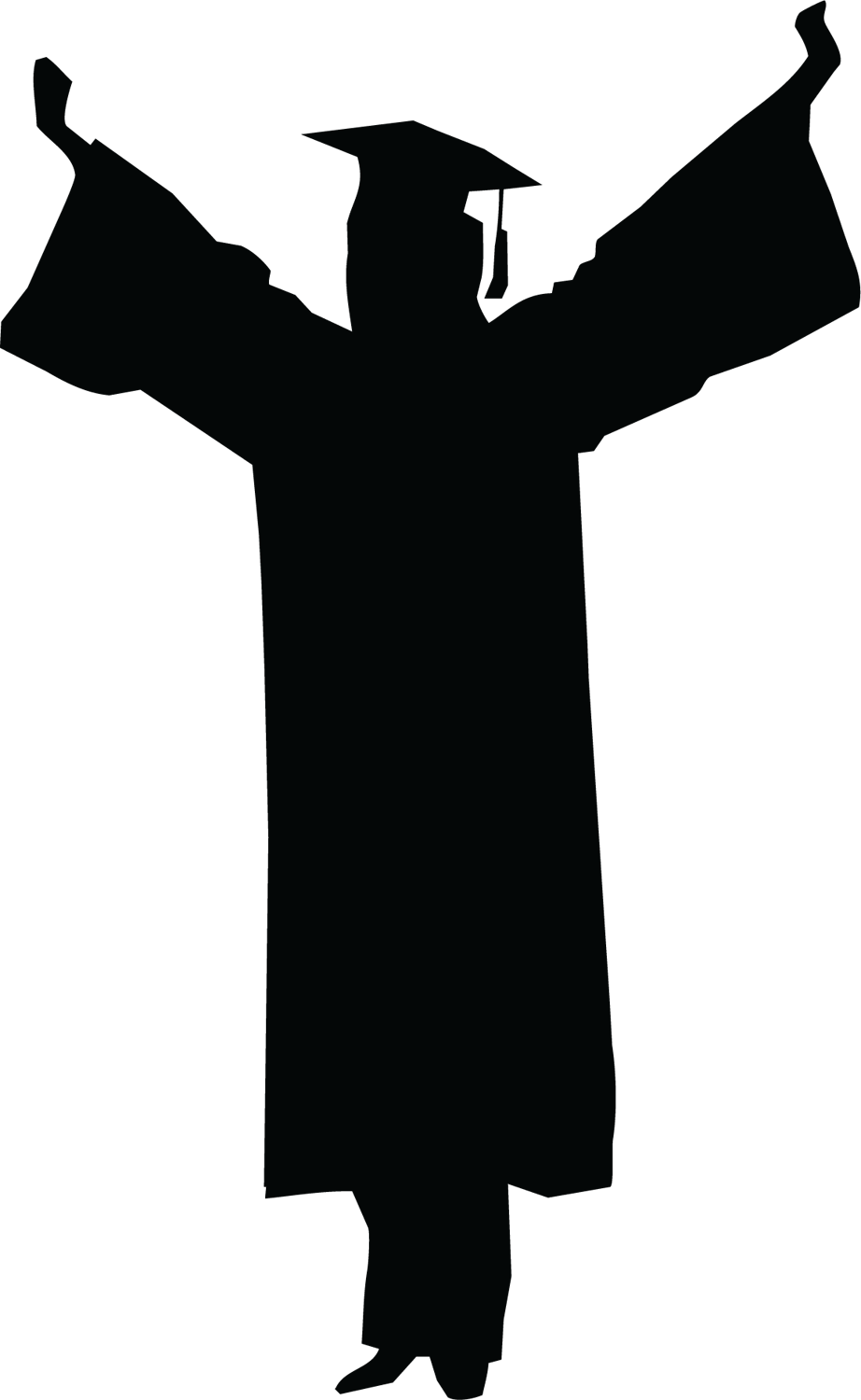 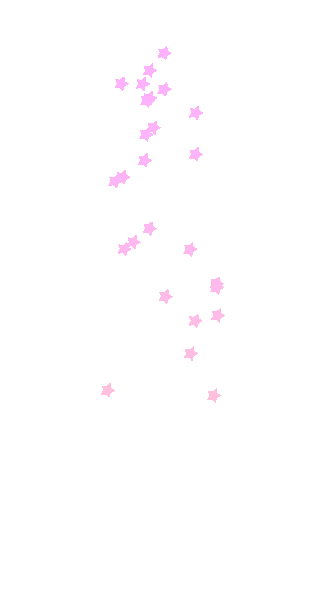 يكتب اسم الخريجة
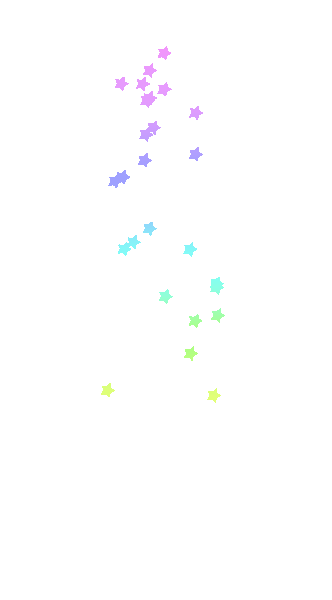 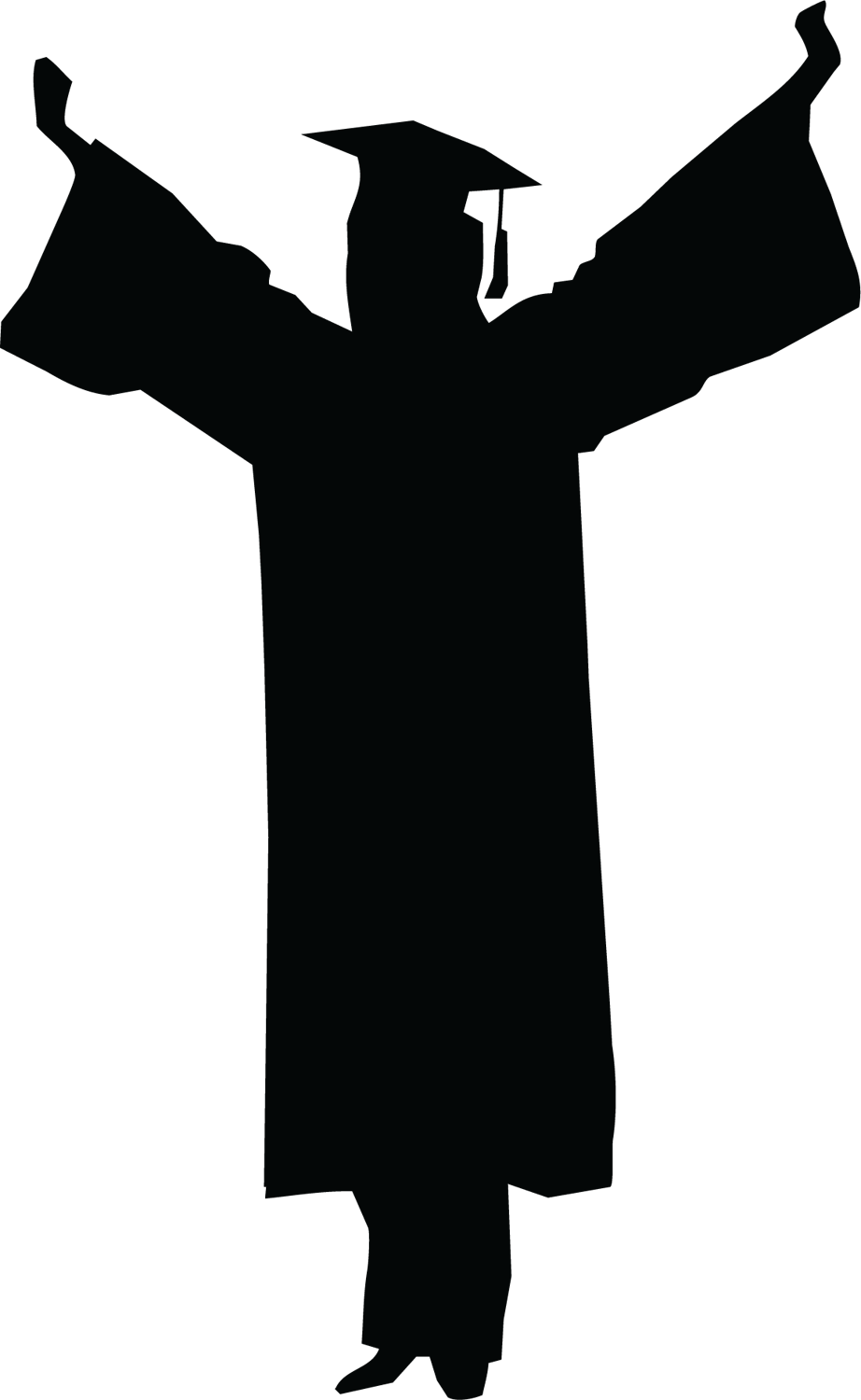 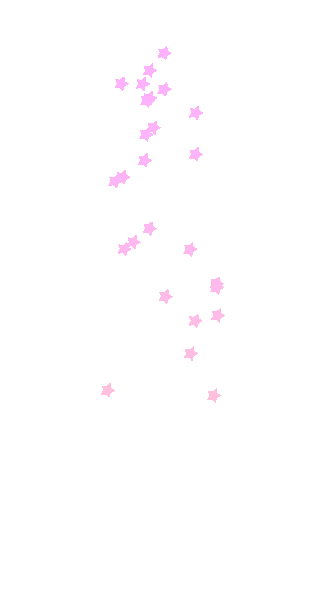 يكتب اسم الخريجة
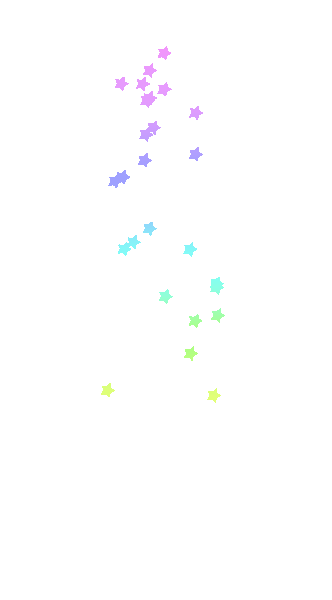 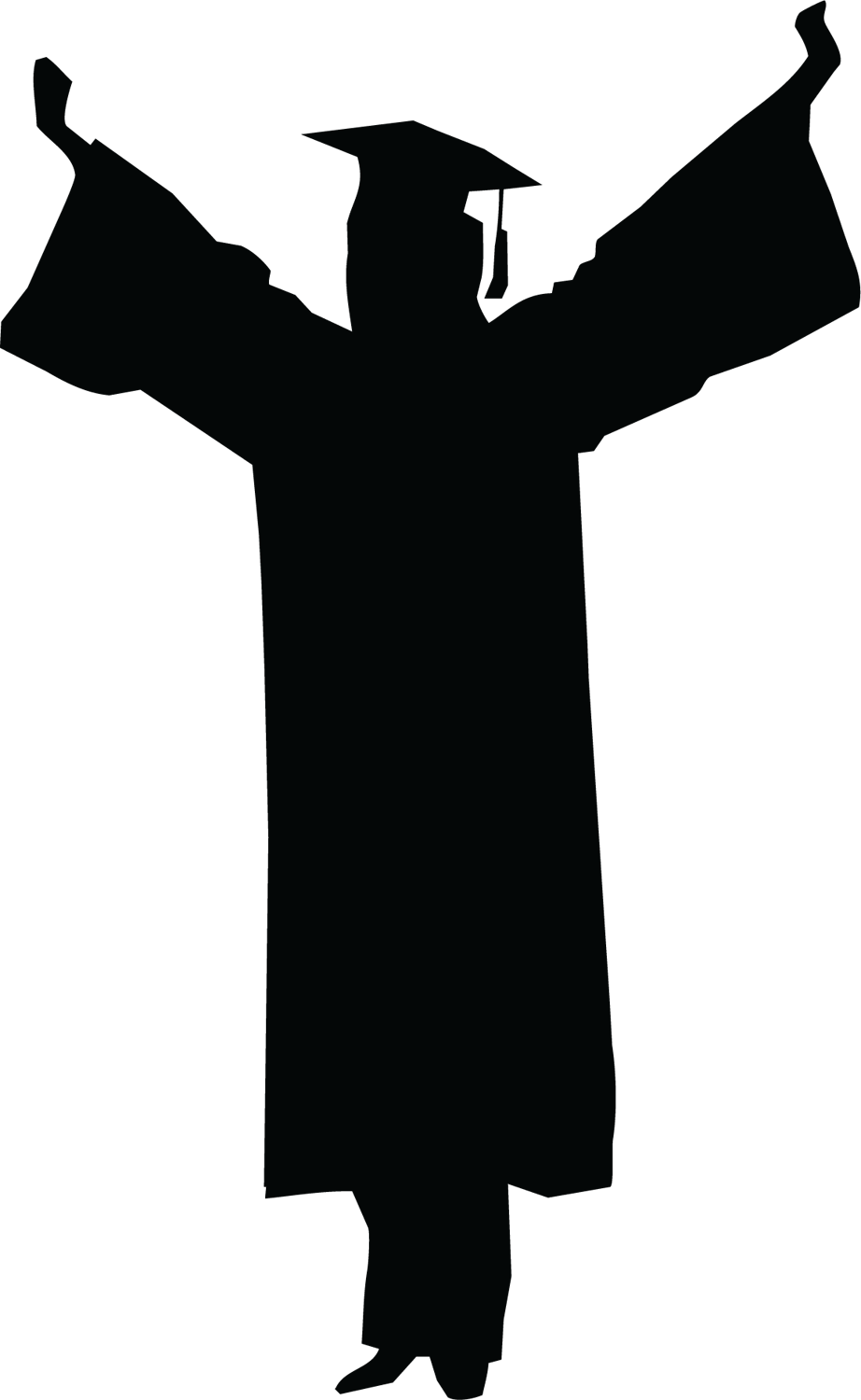 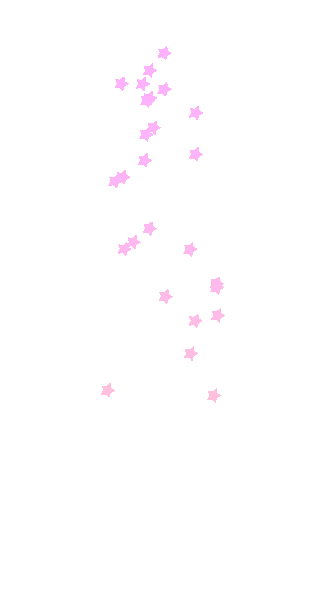 يكتب اسم الخريجة
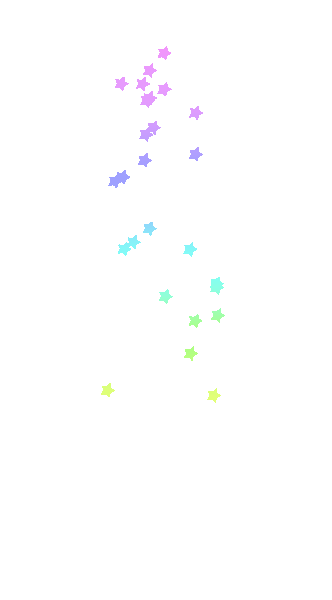 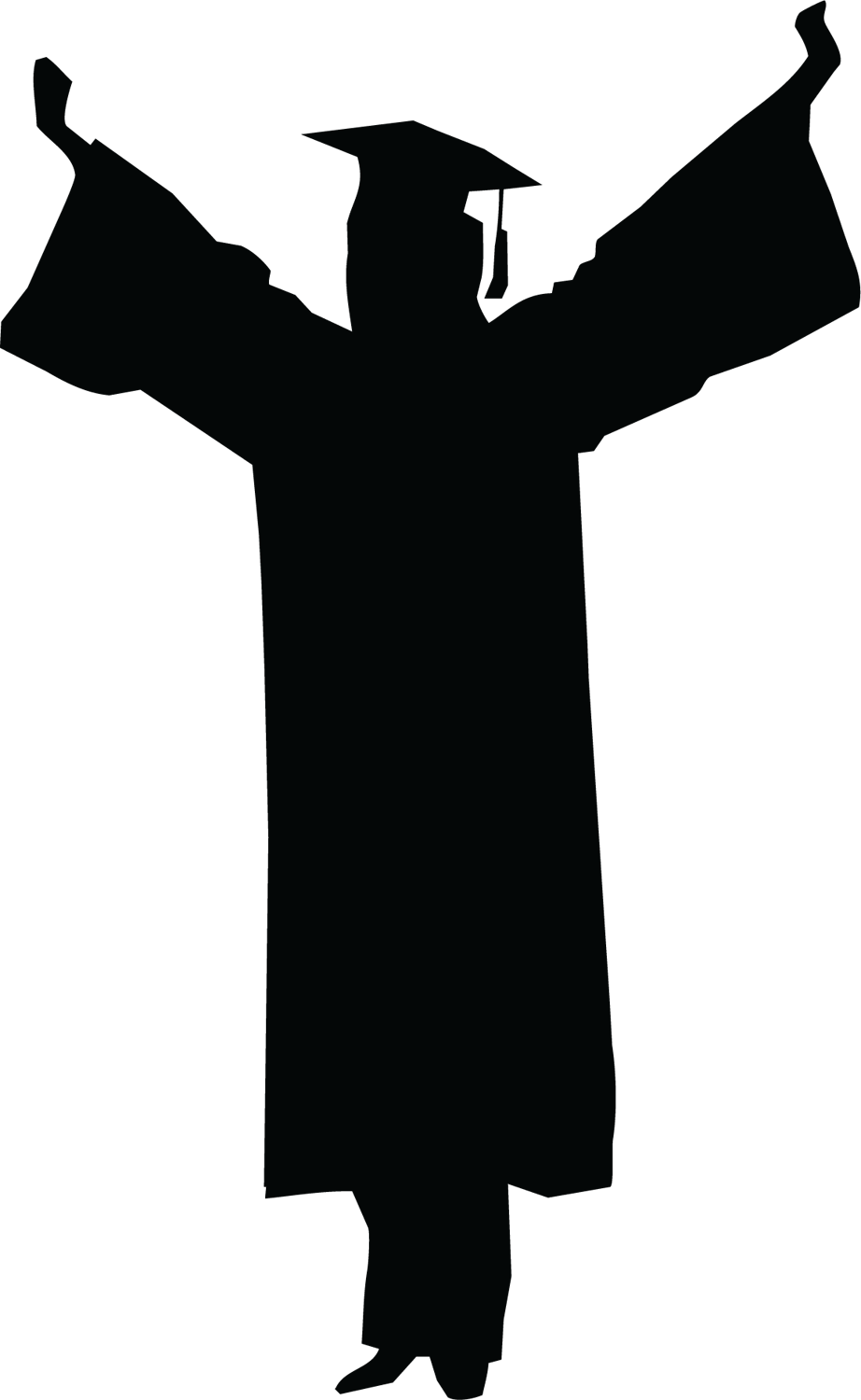 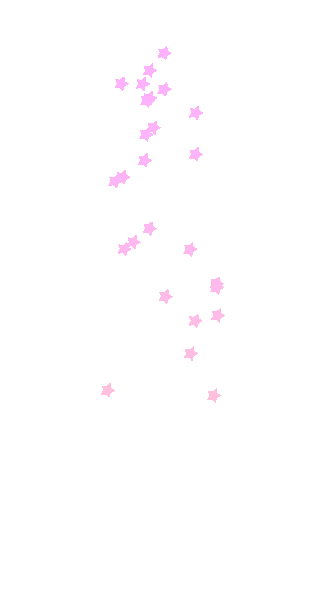 يكتب اسم الخريجة
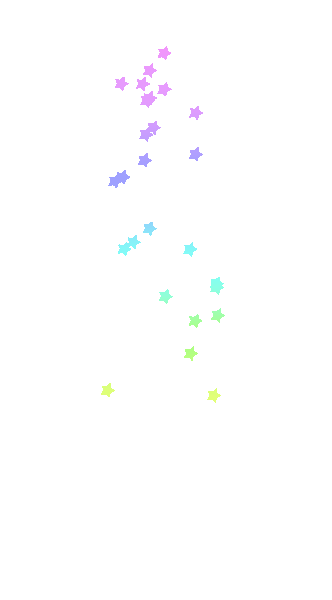 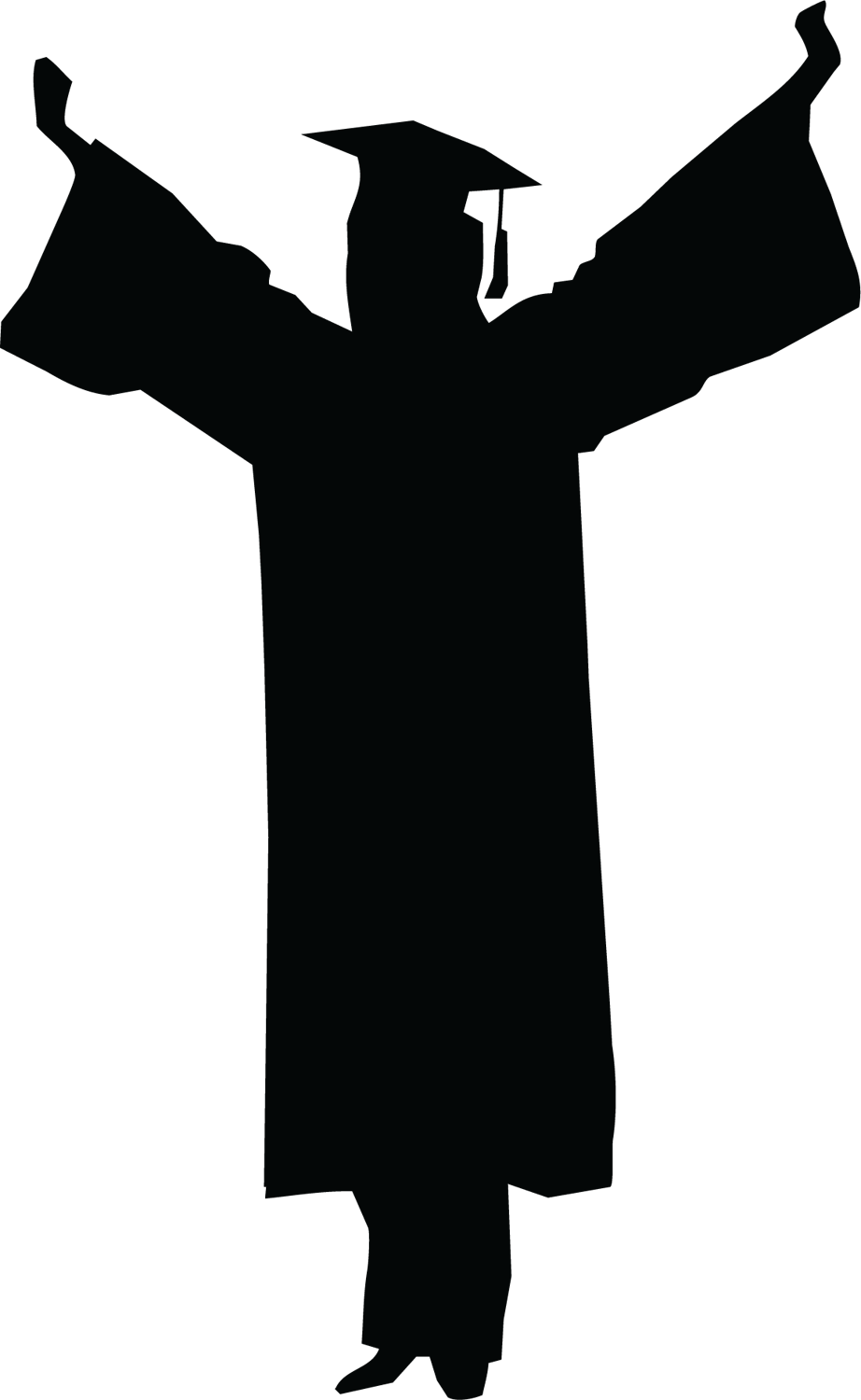 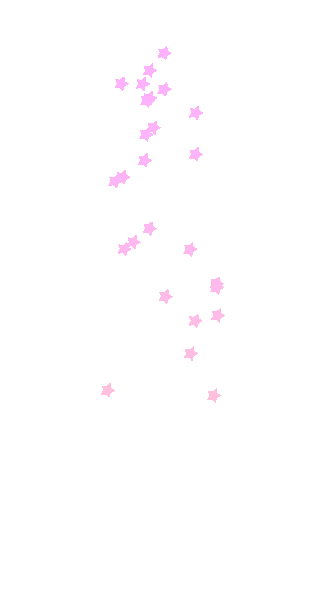 يكتب اسم الخريجة
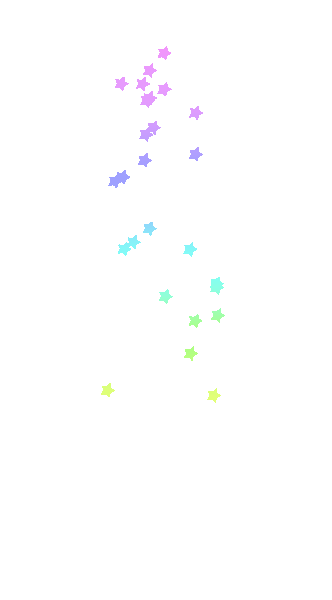 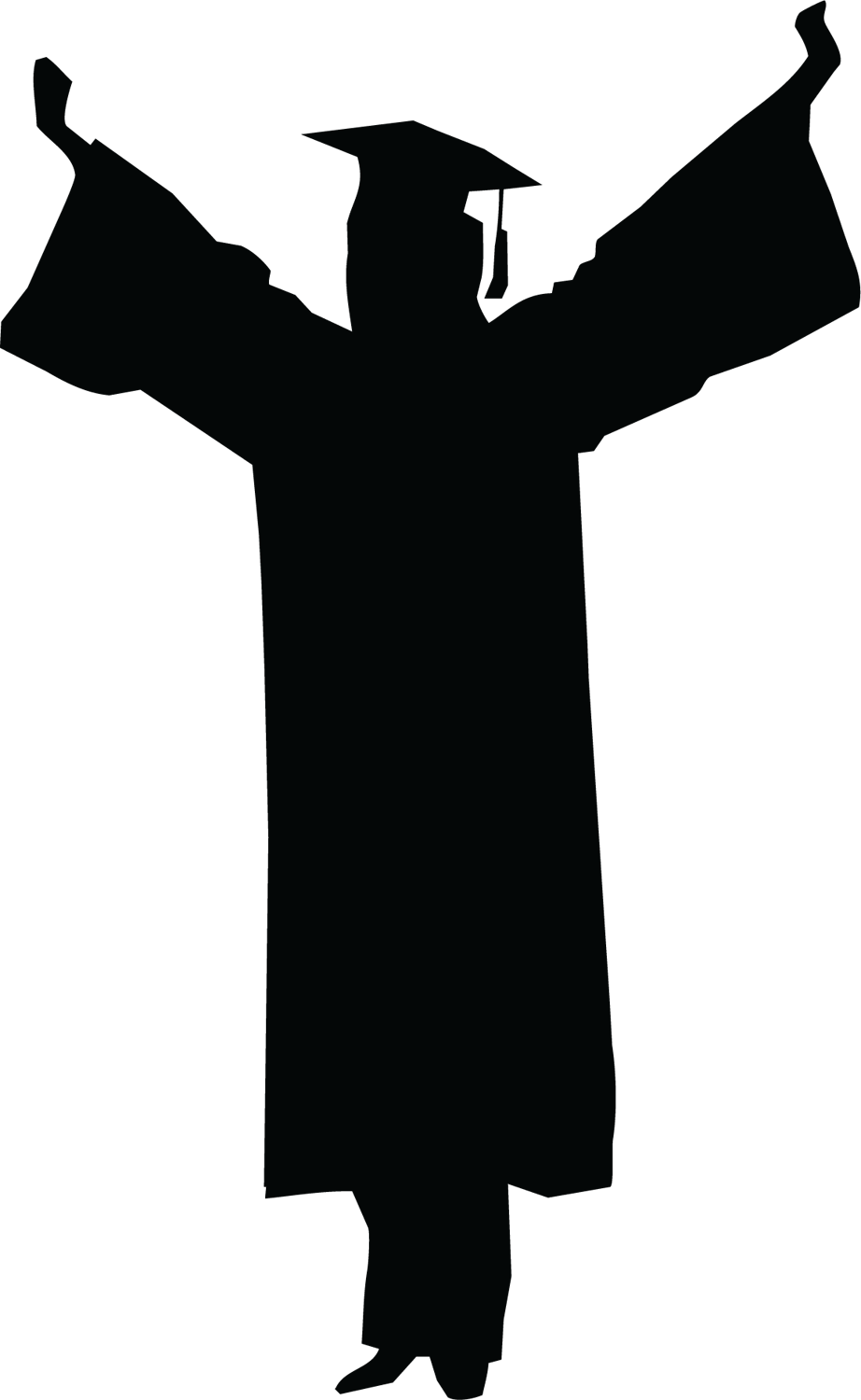 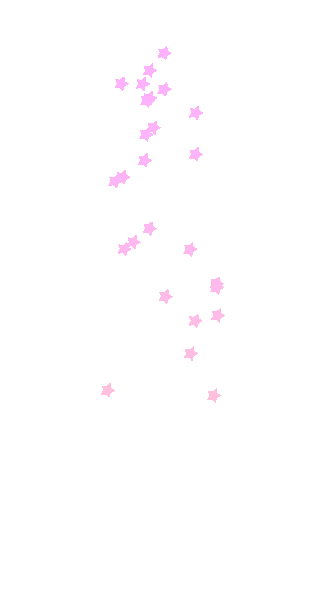 يكتب اسم الخريجة
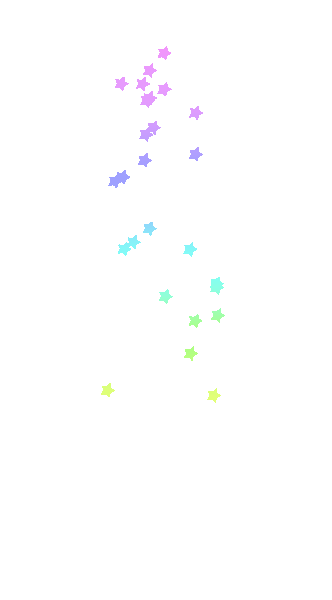 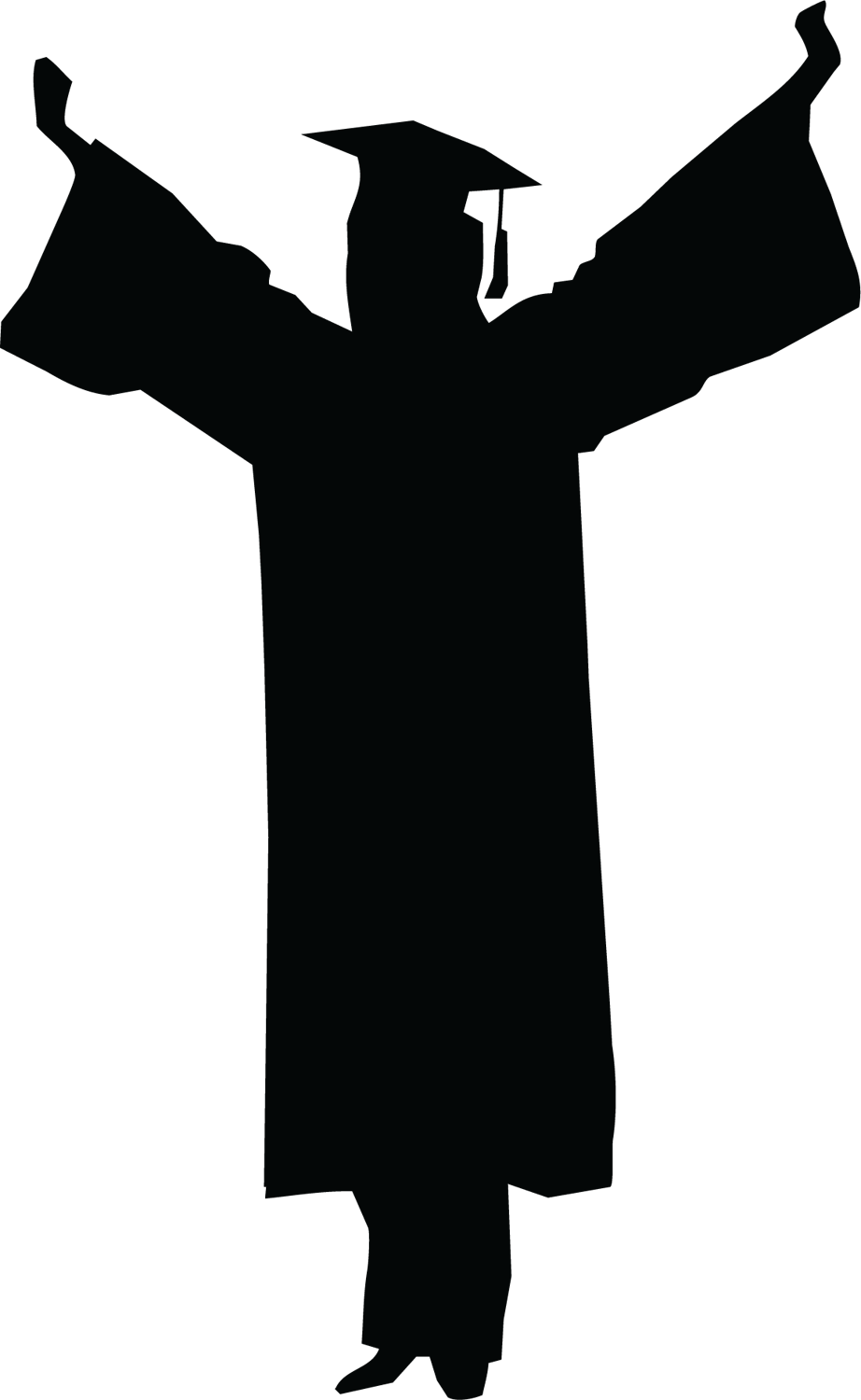 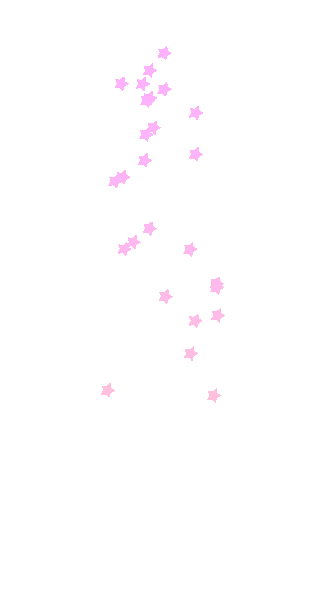 يكتب اسم الخريجة
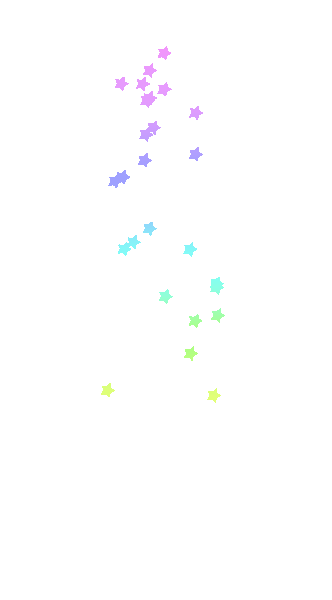 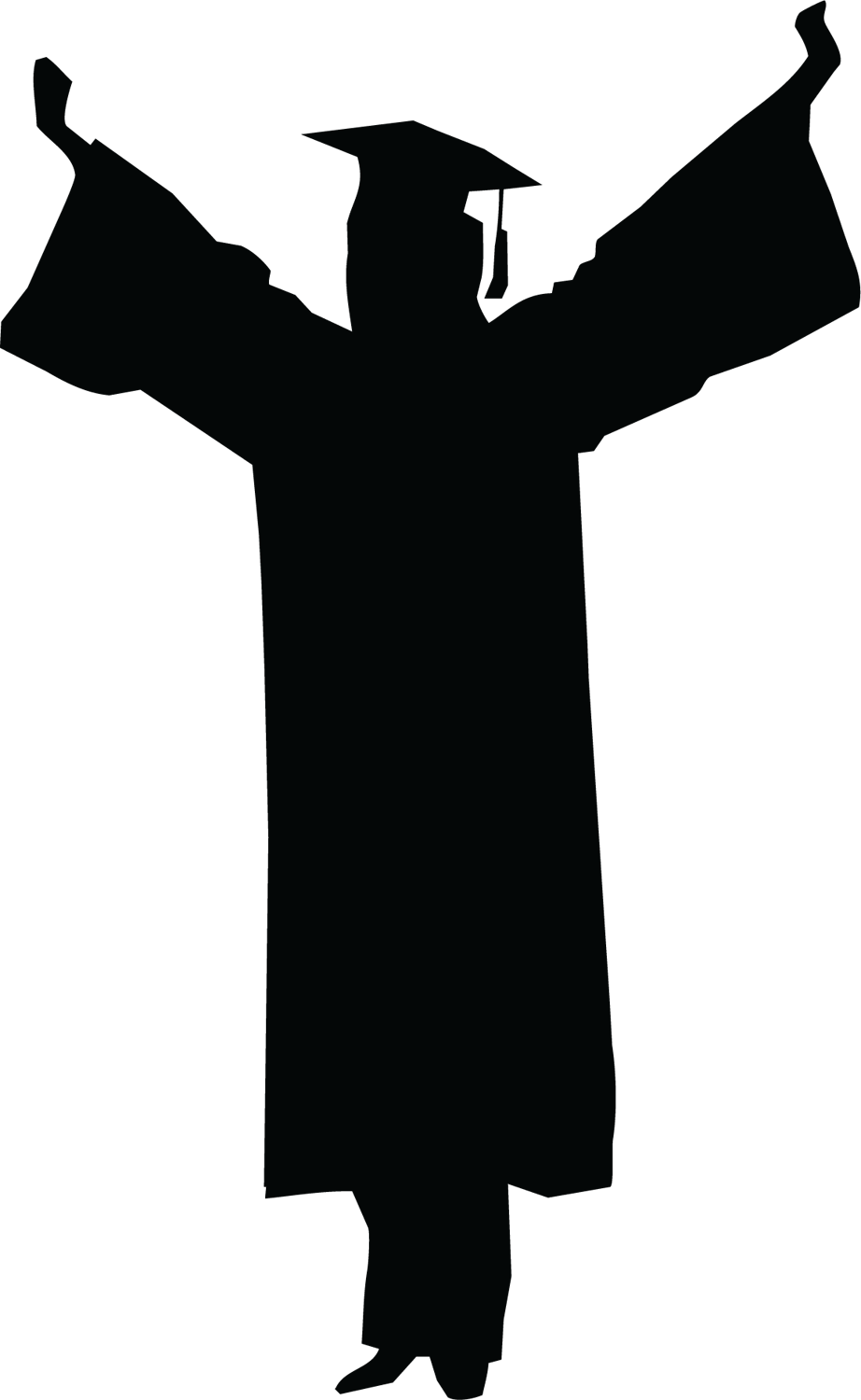 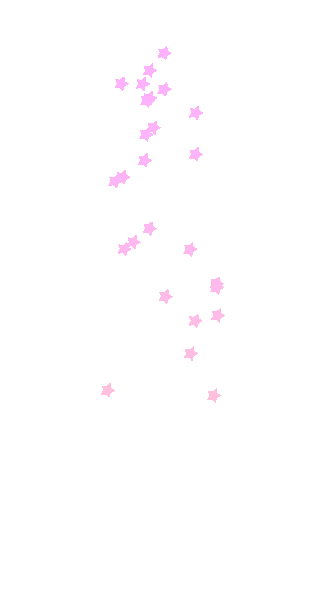 يكتب اسم الخريجة
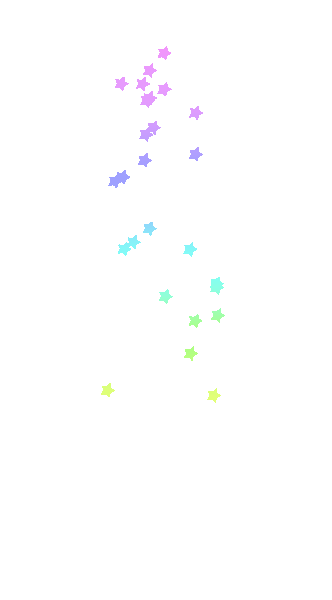 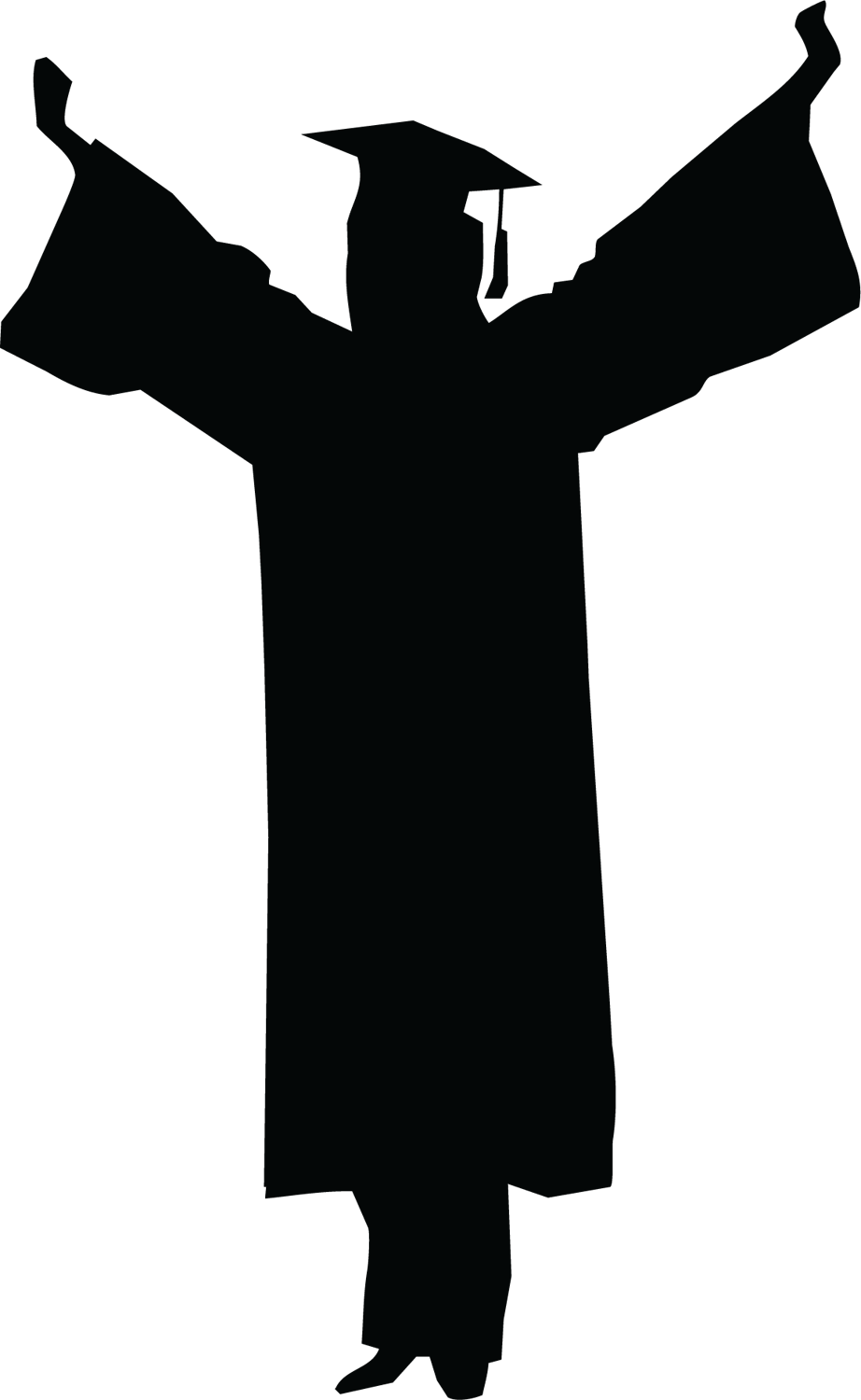 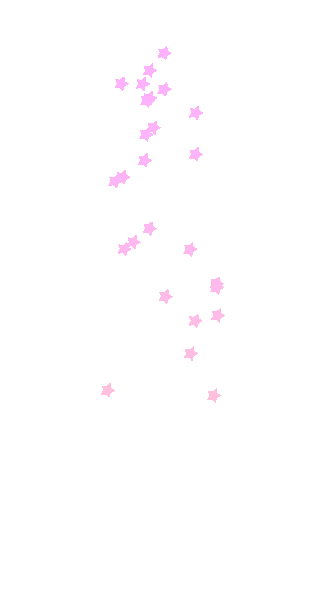 يكتب اسم الخريجة
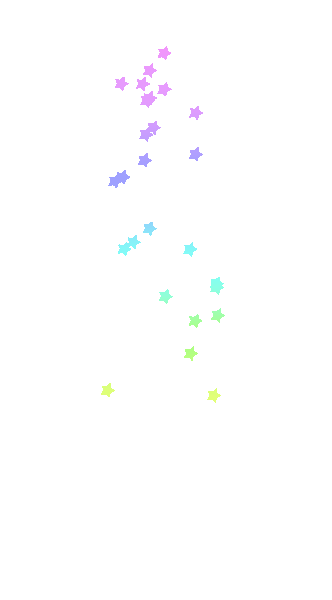 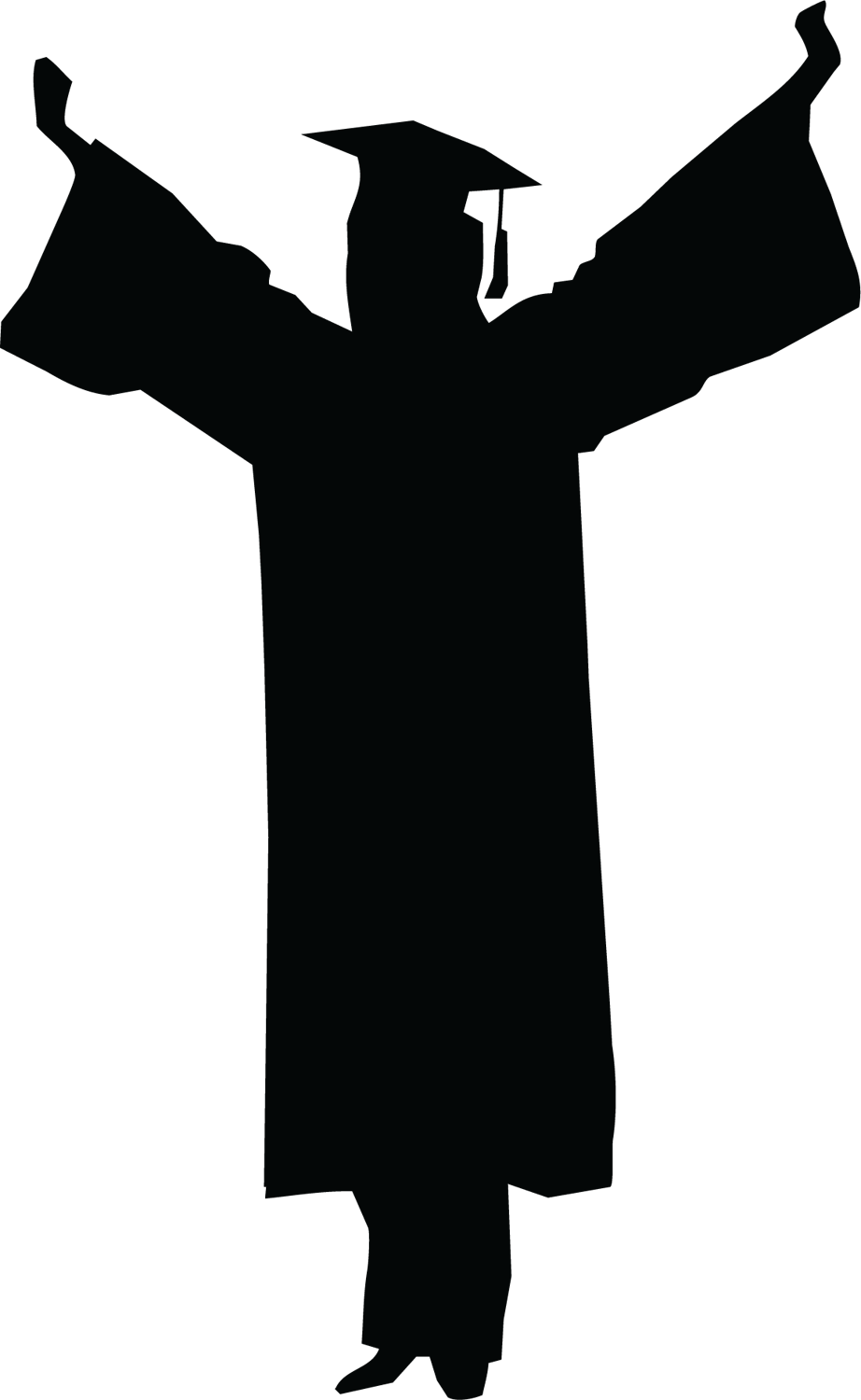 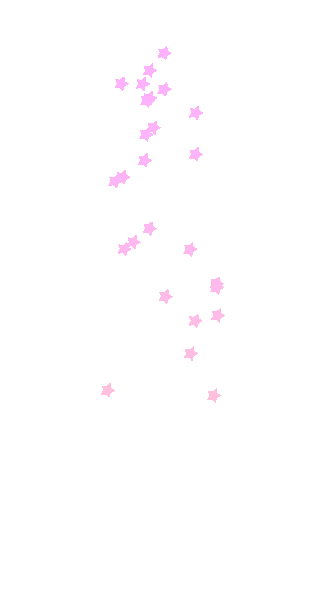 يكتب اسم الخريجة
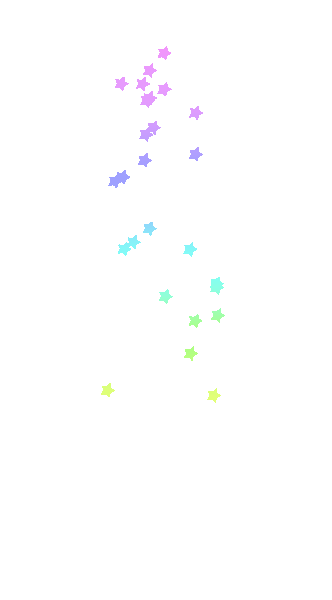 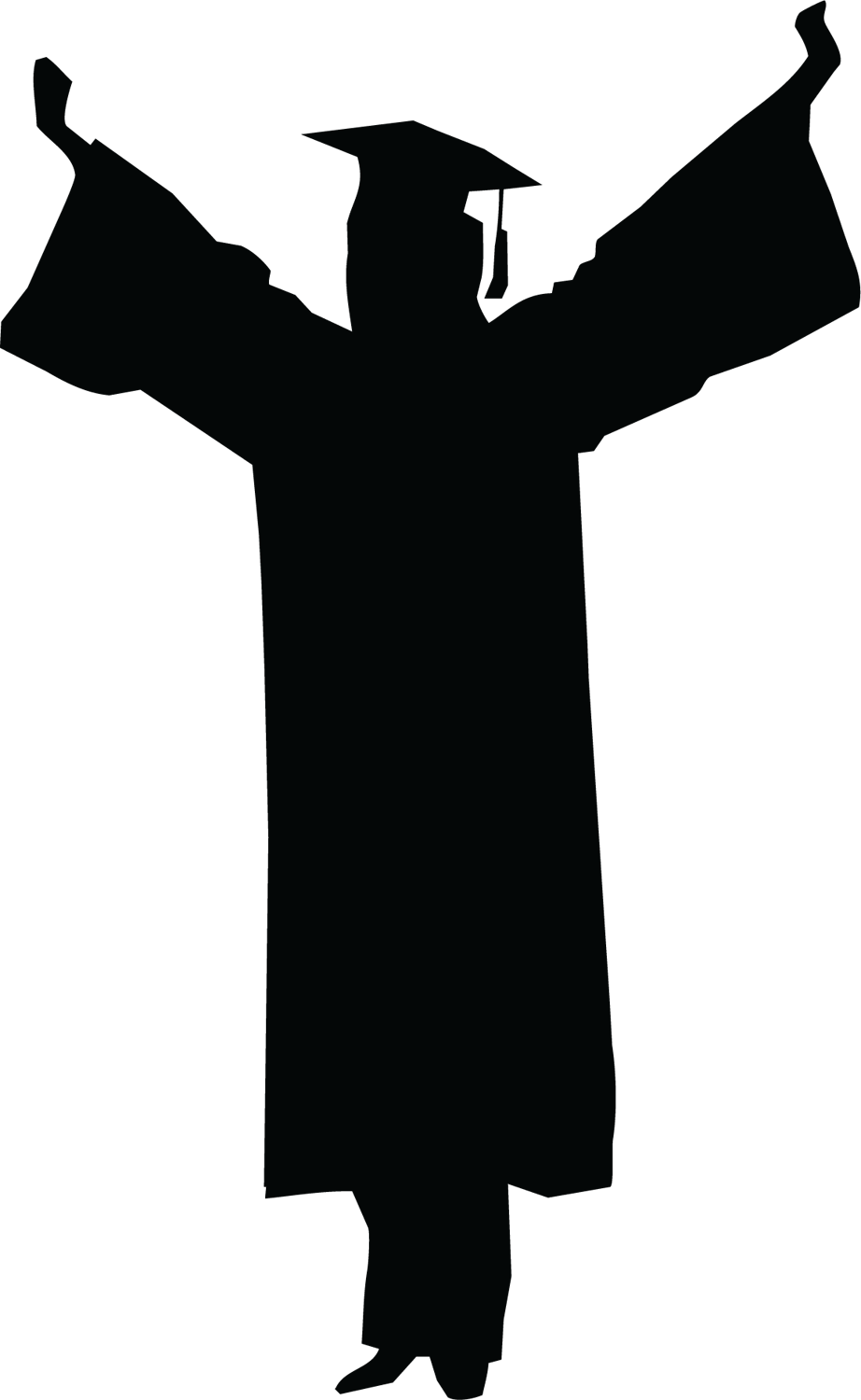 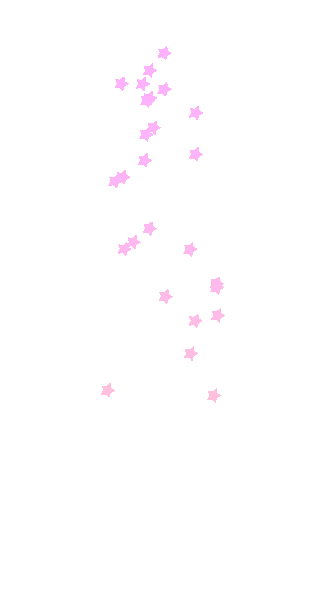 يكتب اسم الخريجة
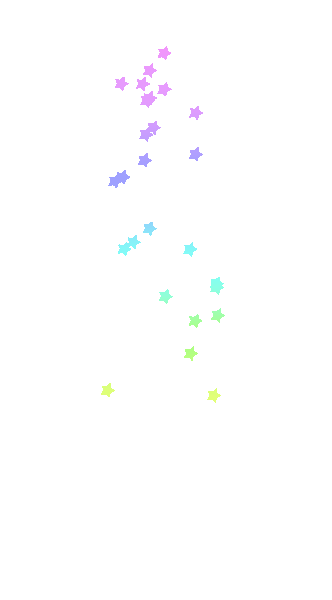 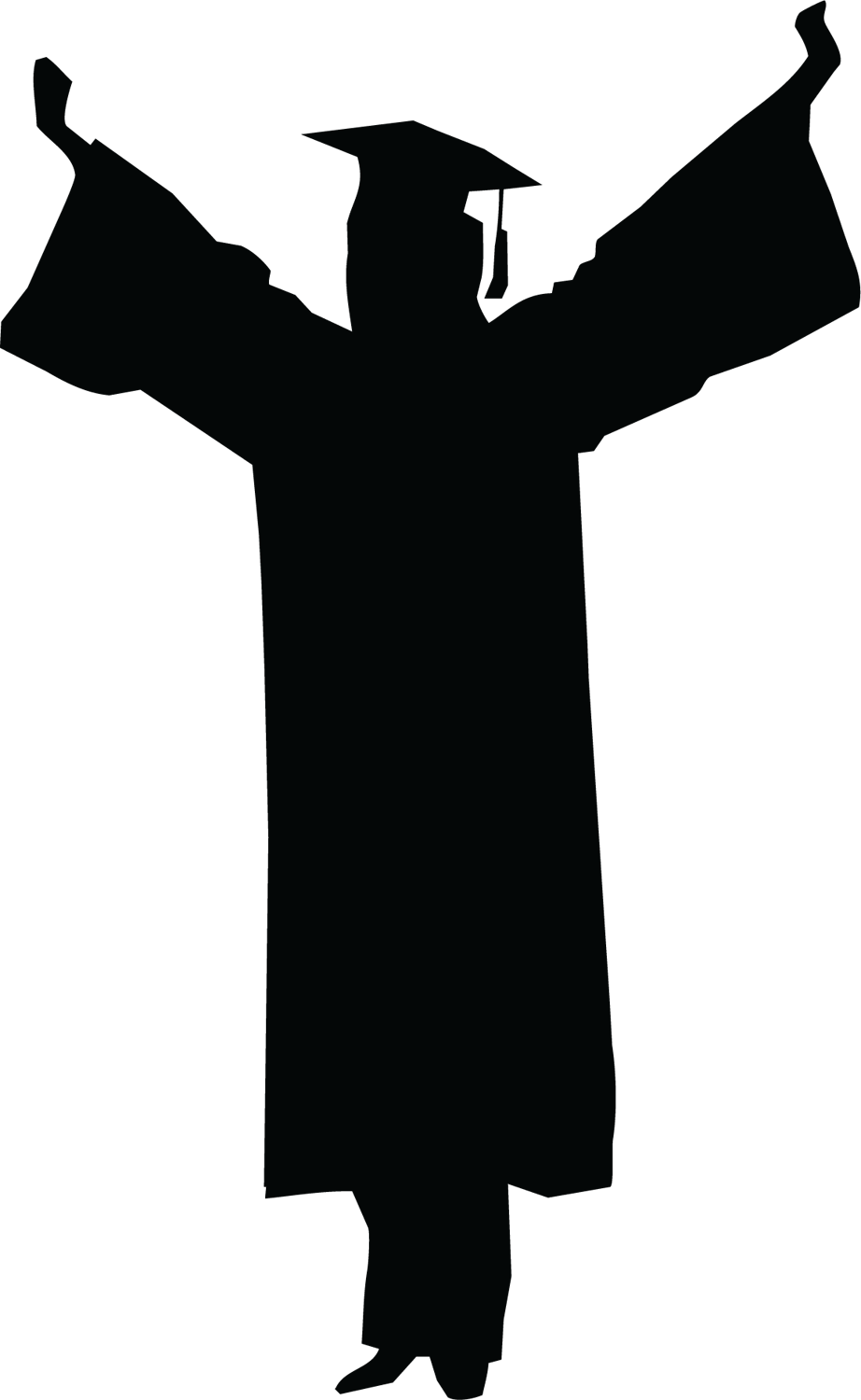 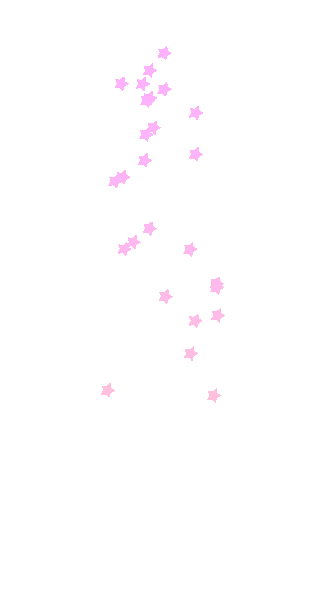 يكتب اسم الخريجة
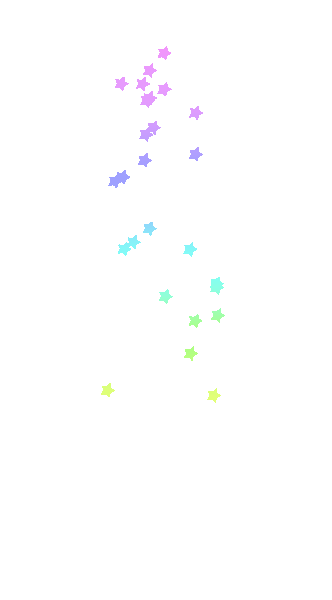 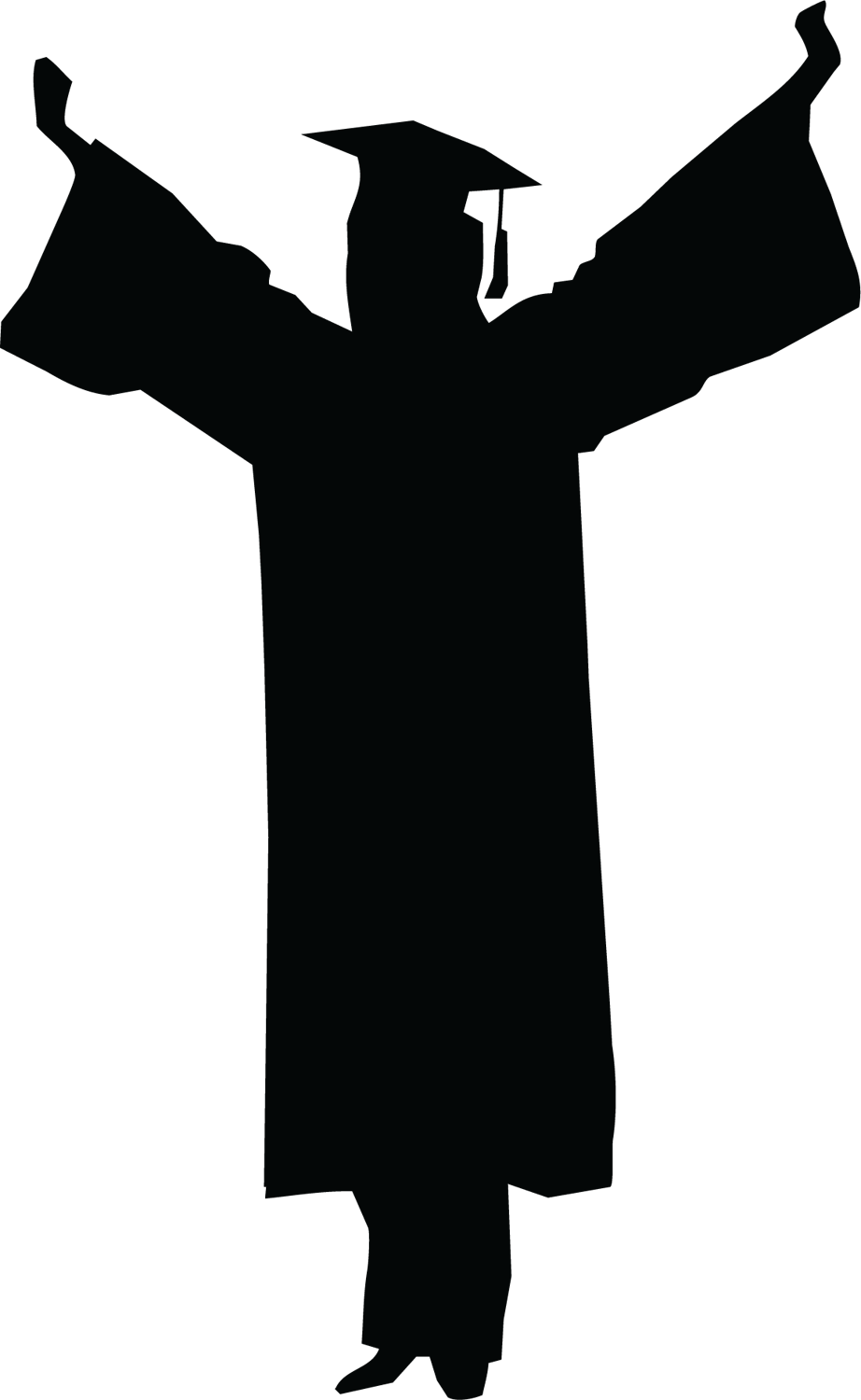 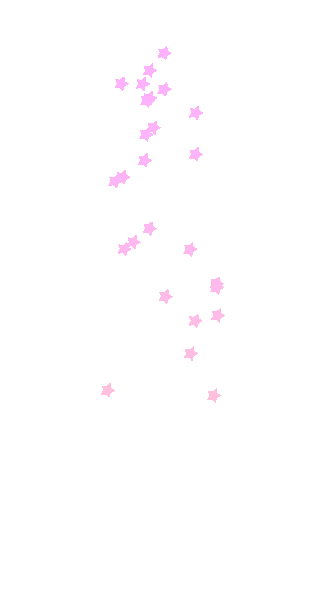 يكتب اسم الخريجة
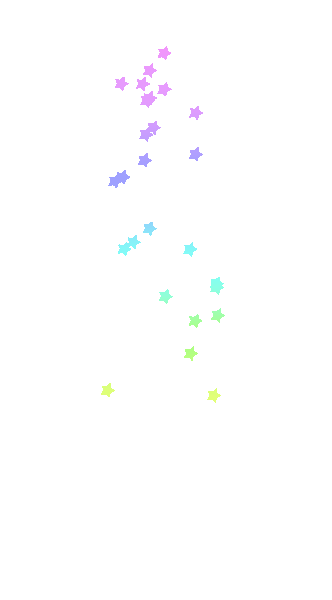 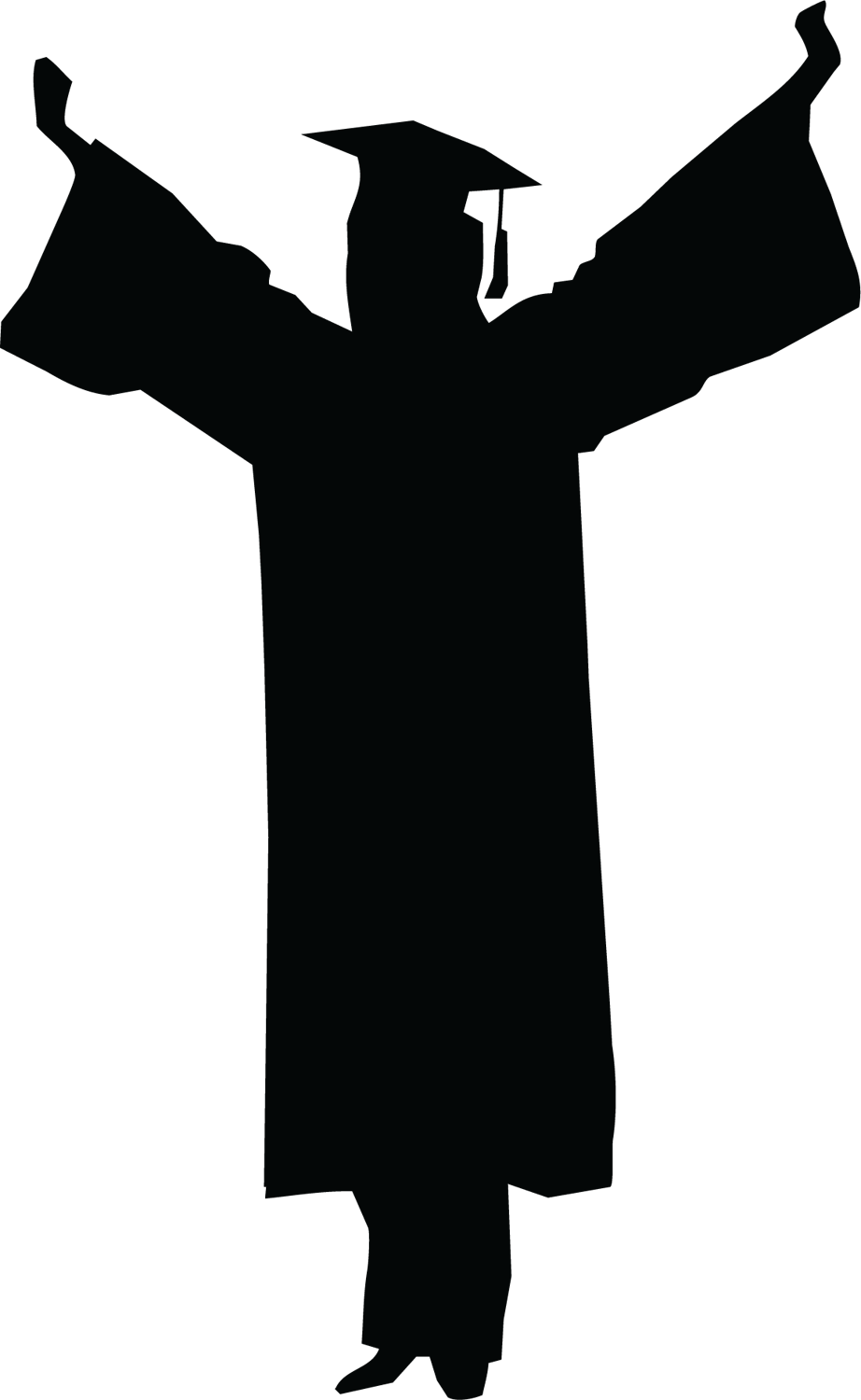 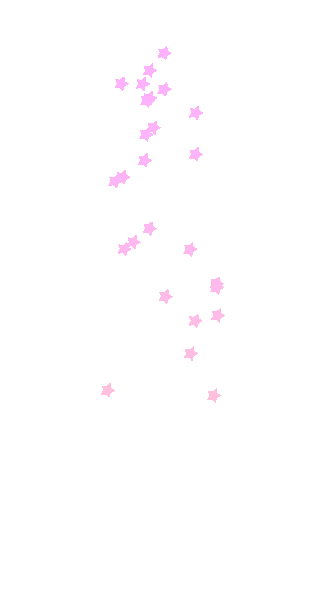 يكتب اسم الخريجة
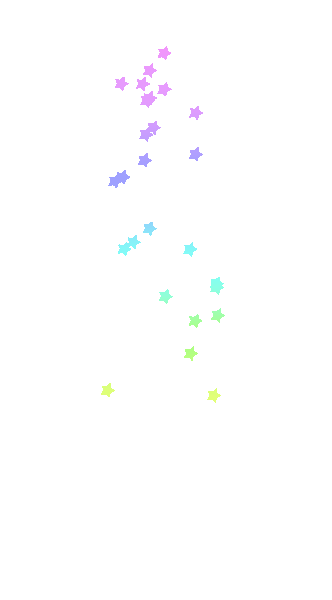 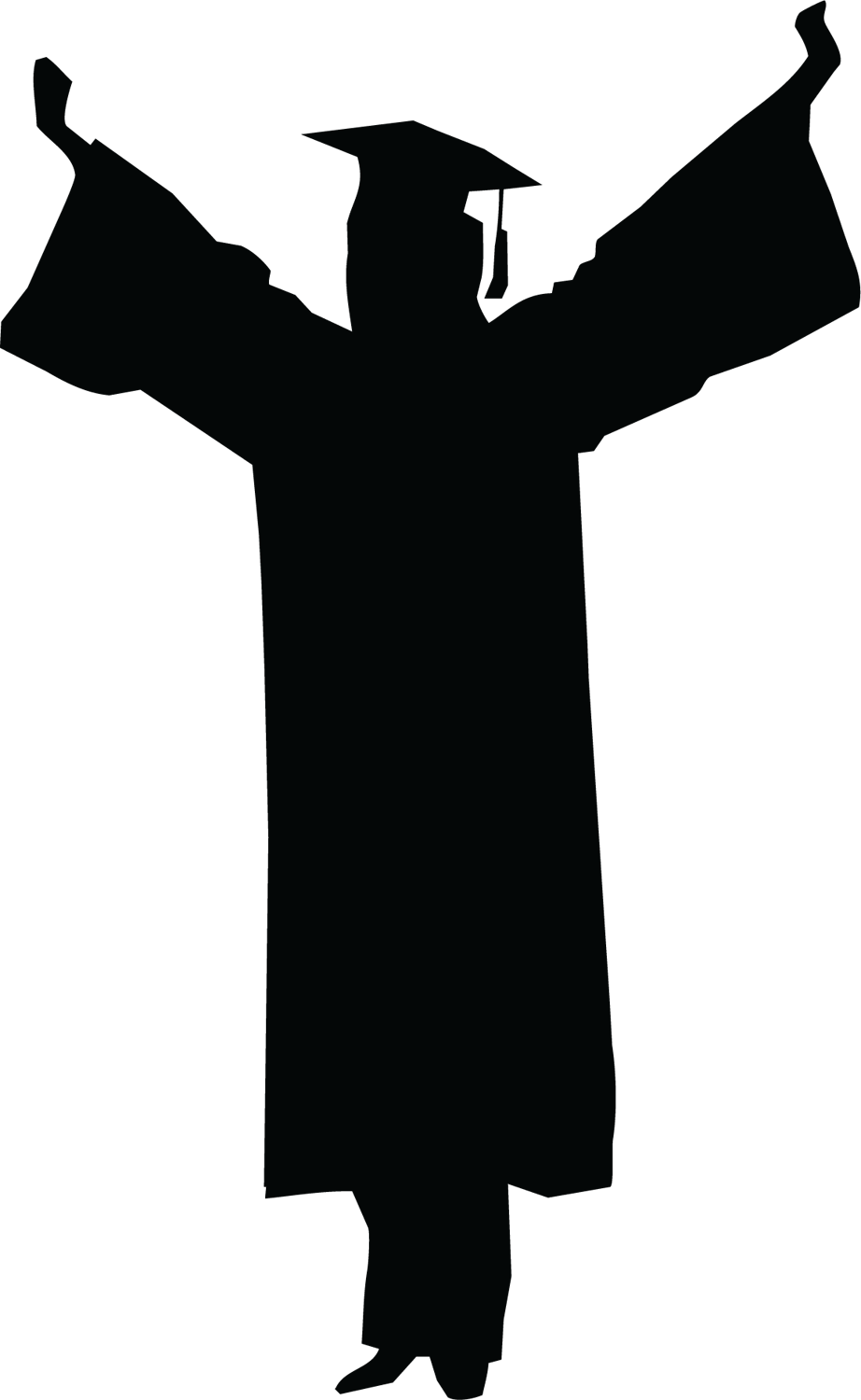 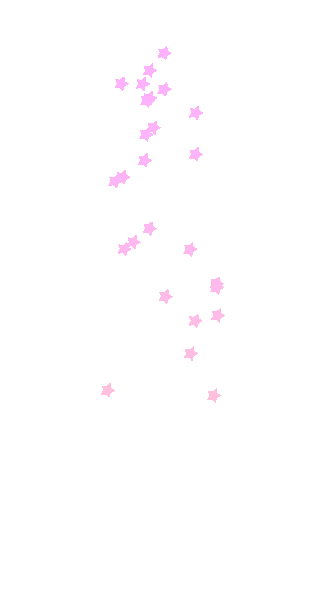 يكتب اسم الخريجة
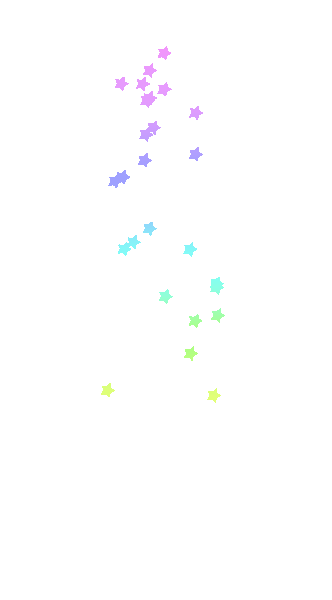 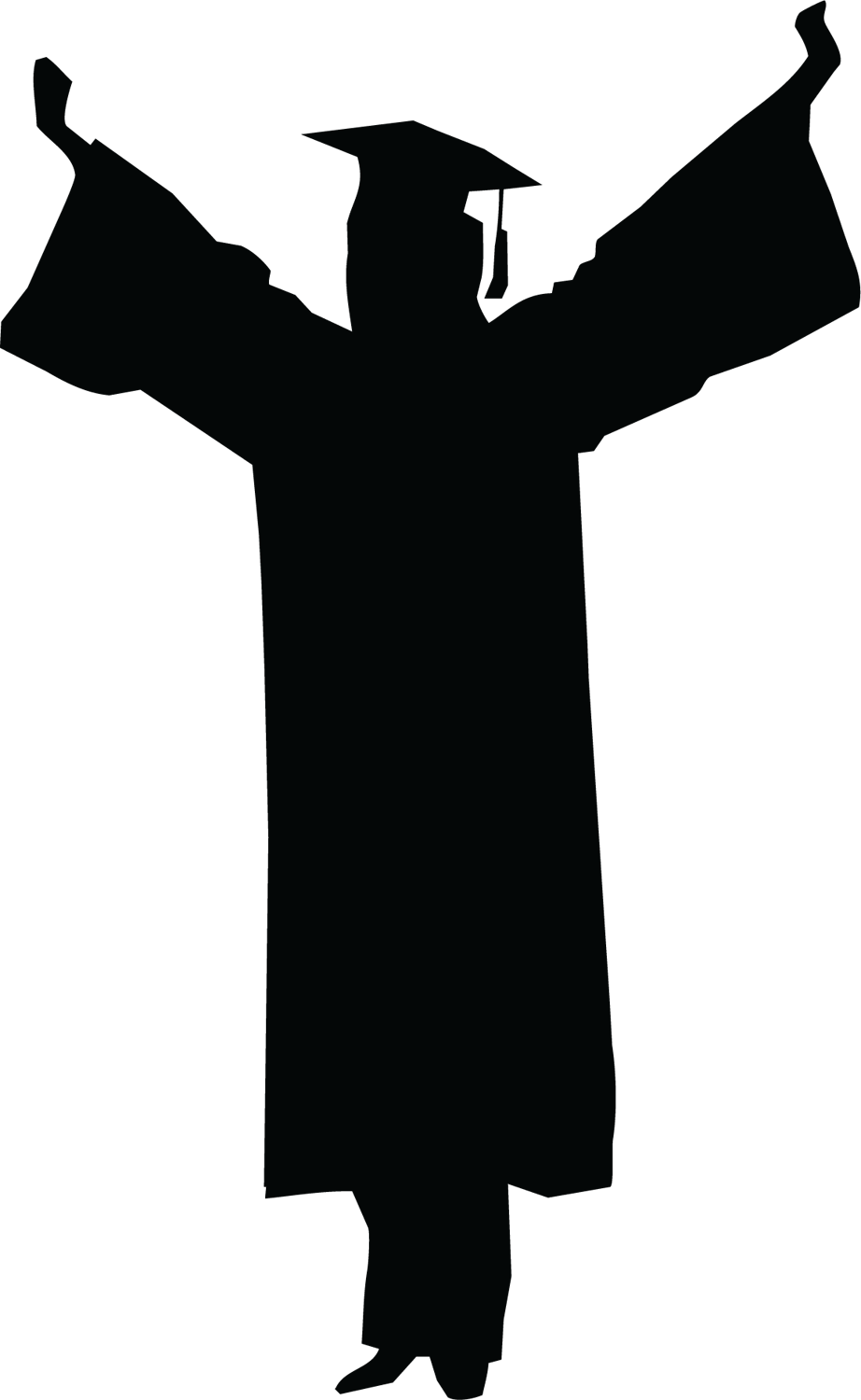 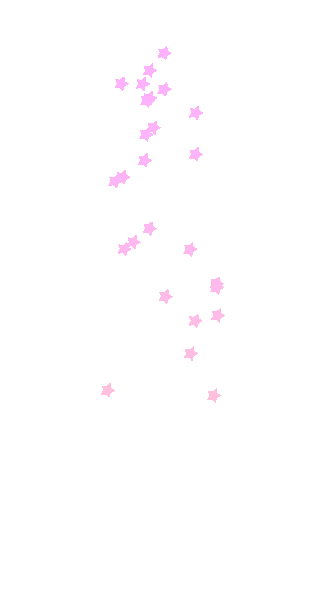 يكتب اسم الخريجة
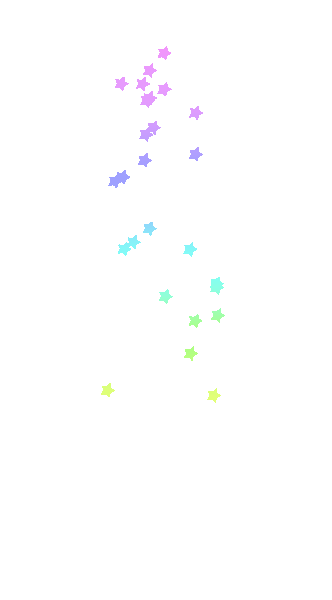 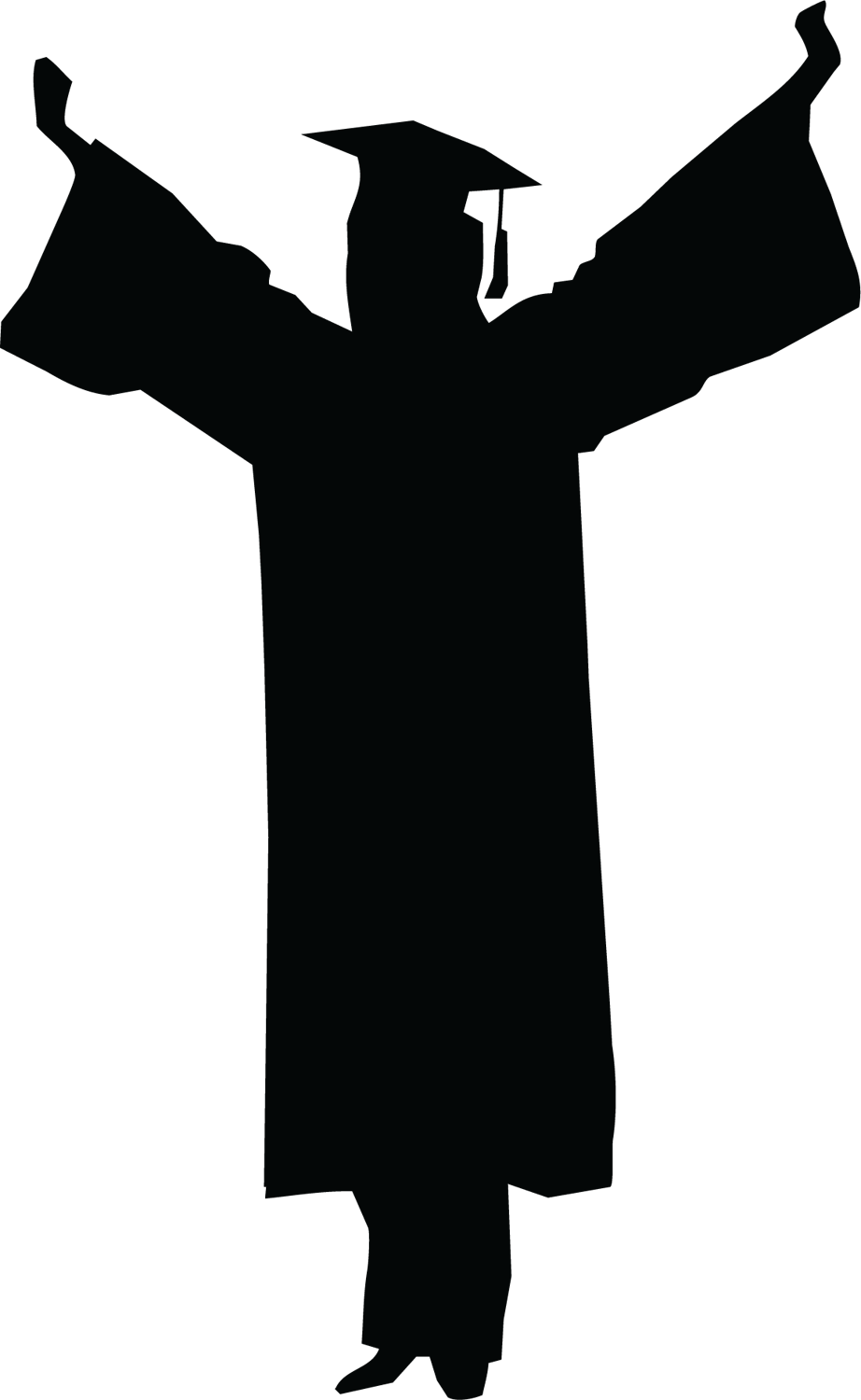 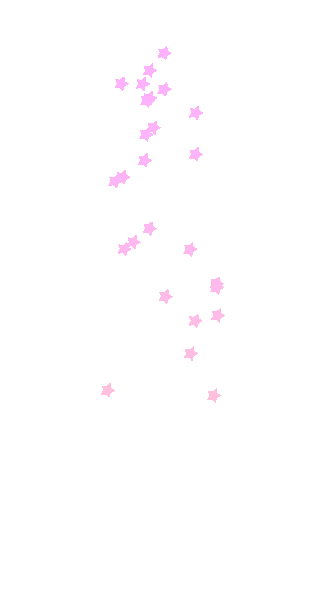 يكتب اسم الخريجة
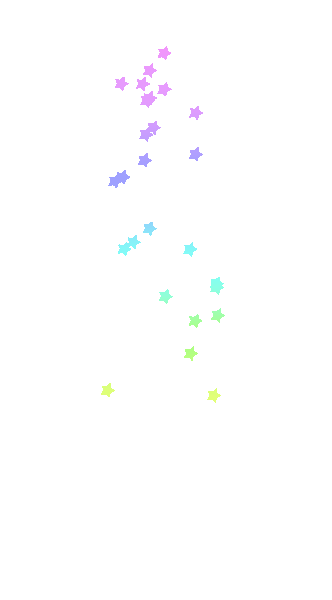 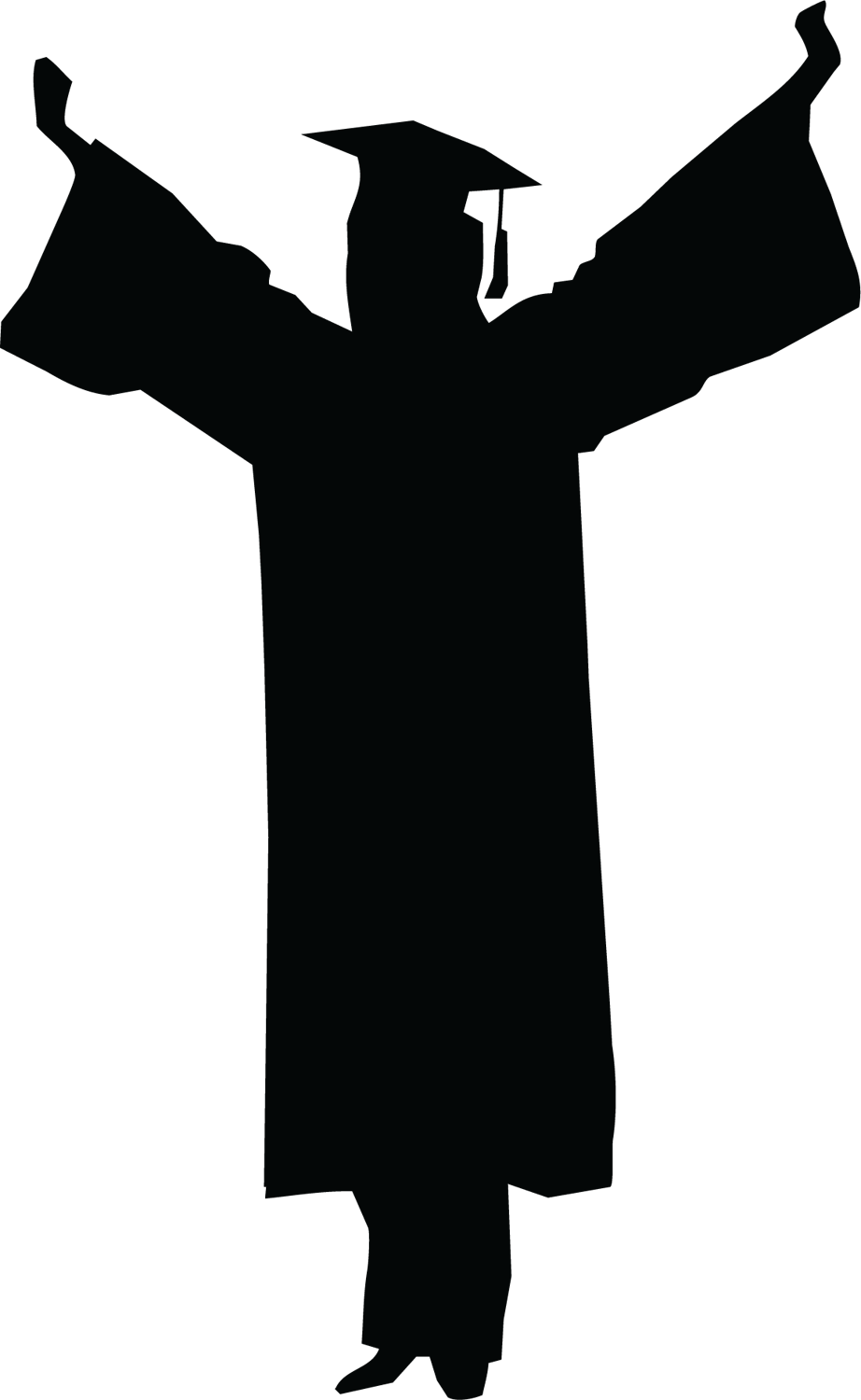 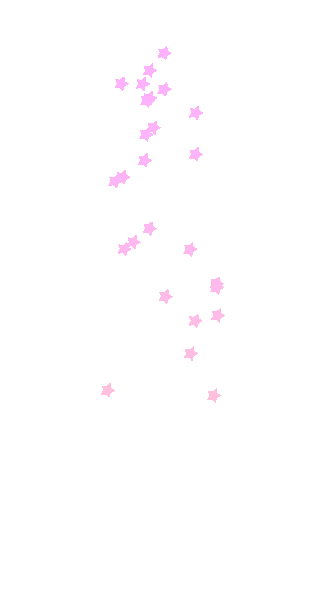 يكتب اسم الخريجة
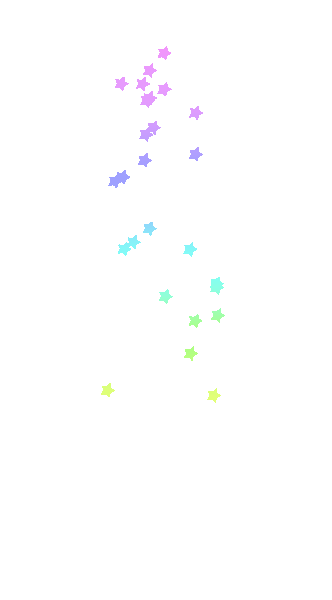 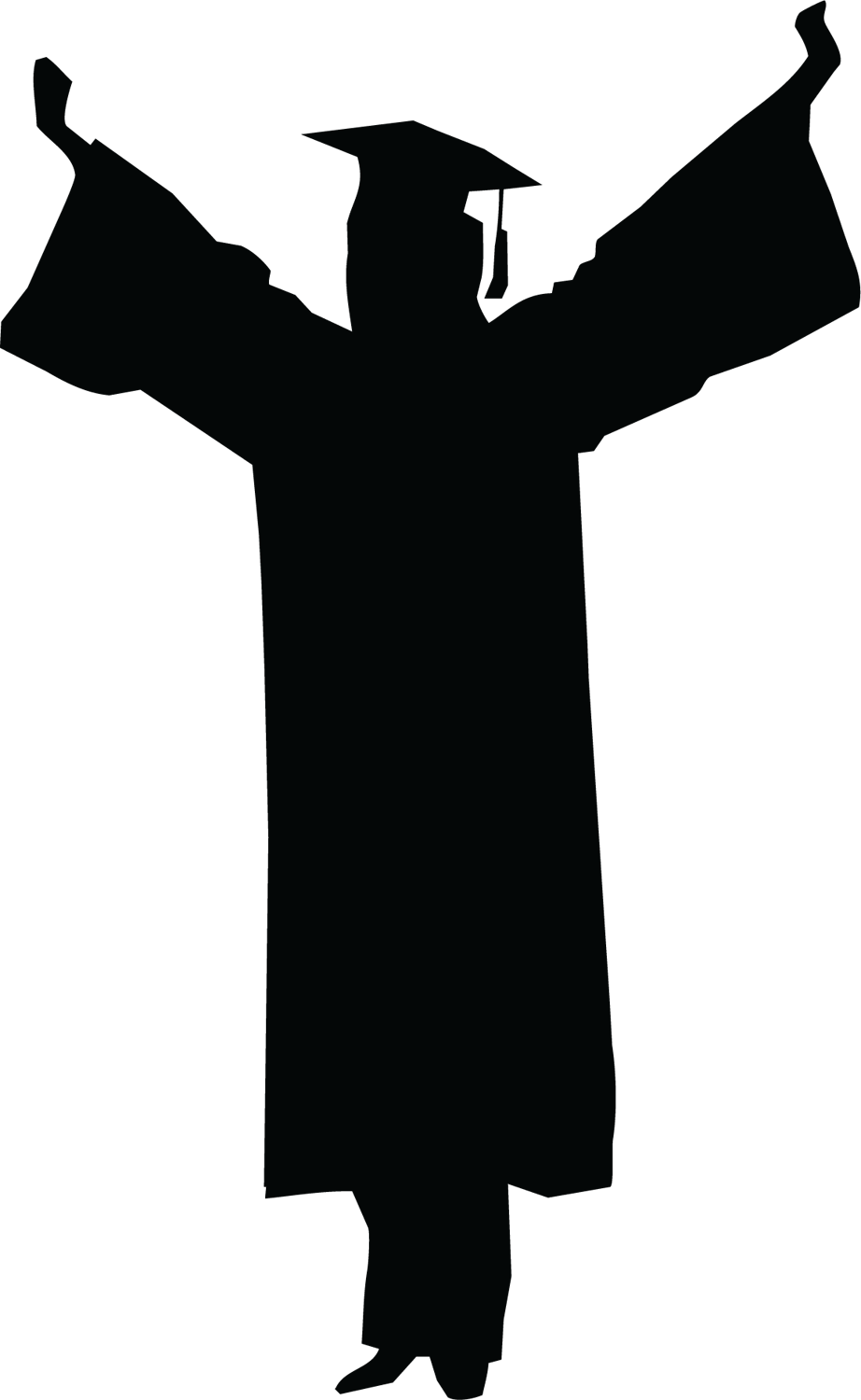 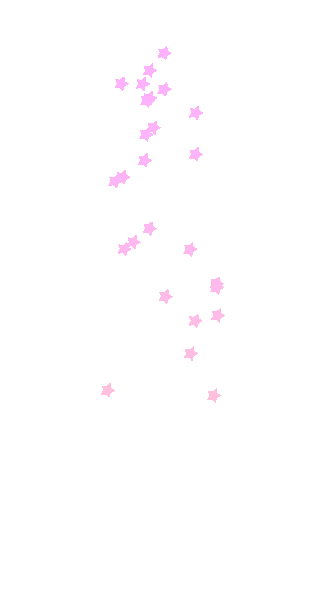 يكتب اسم الخريجة
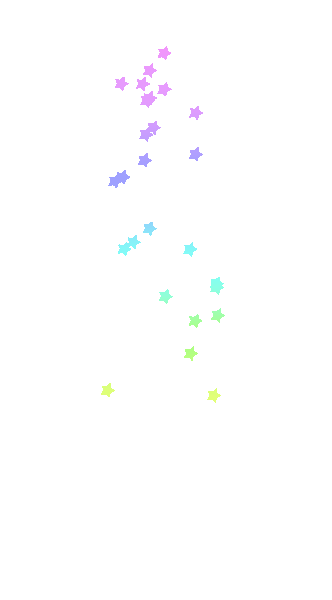 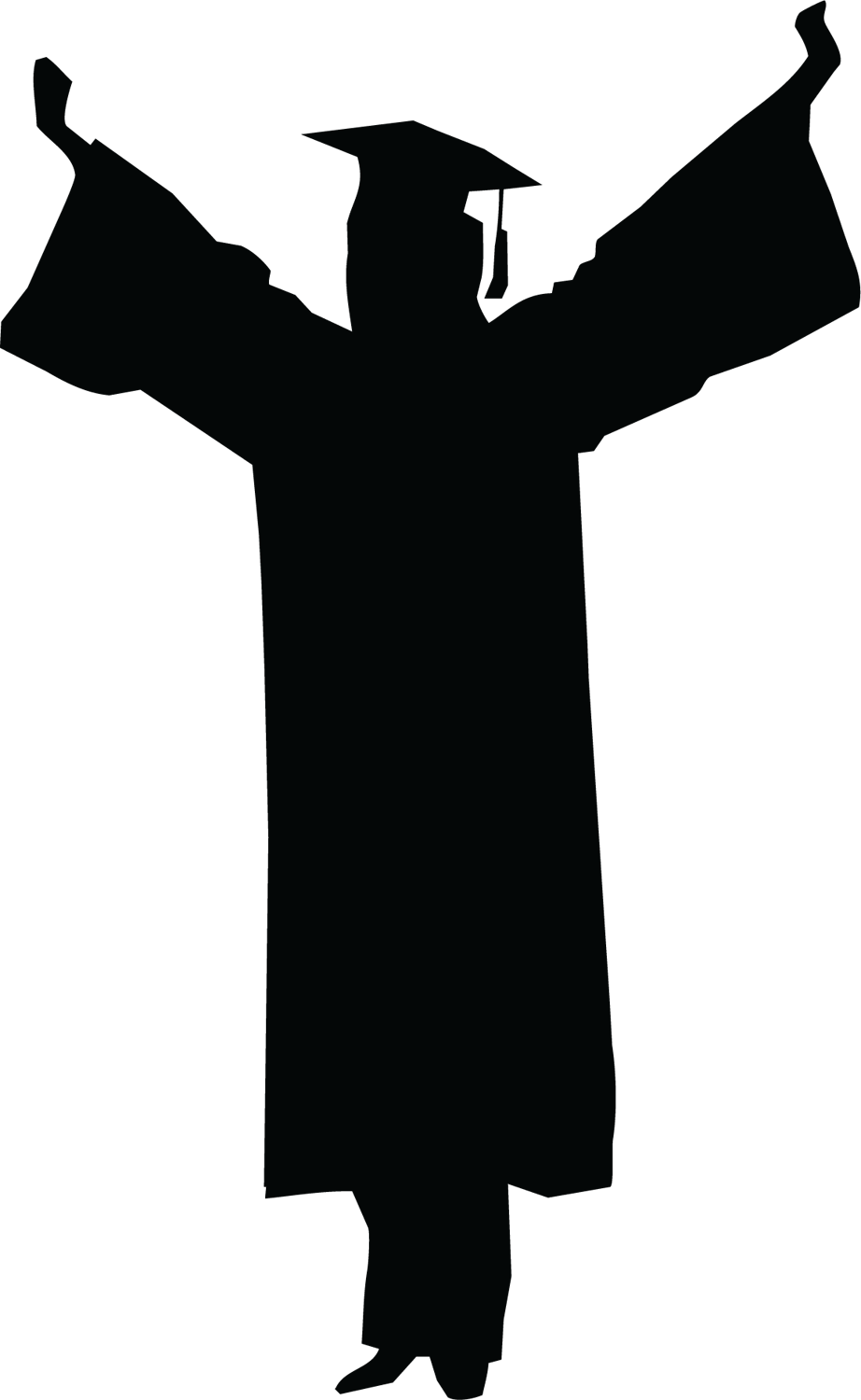 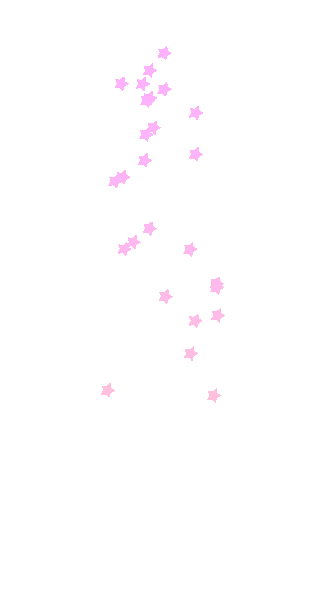 يكتب اسم الخريجة
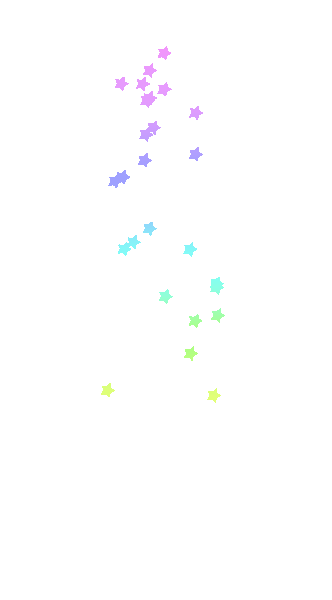 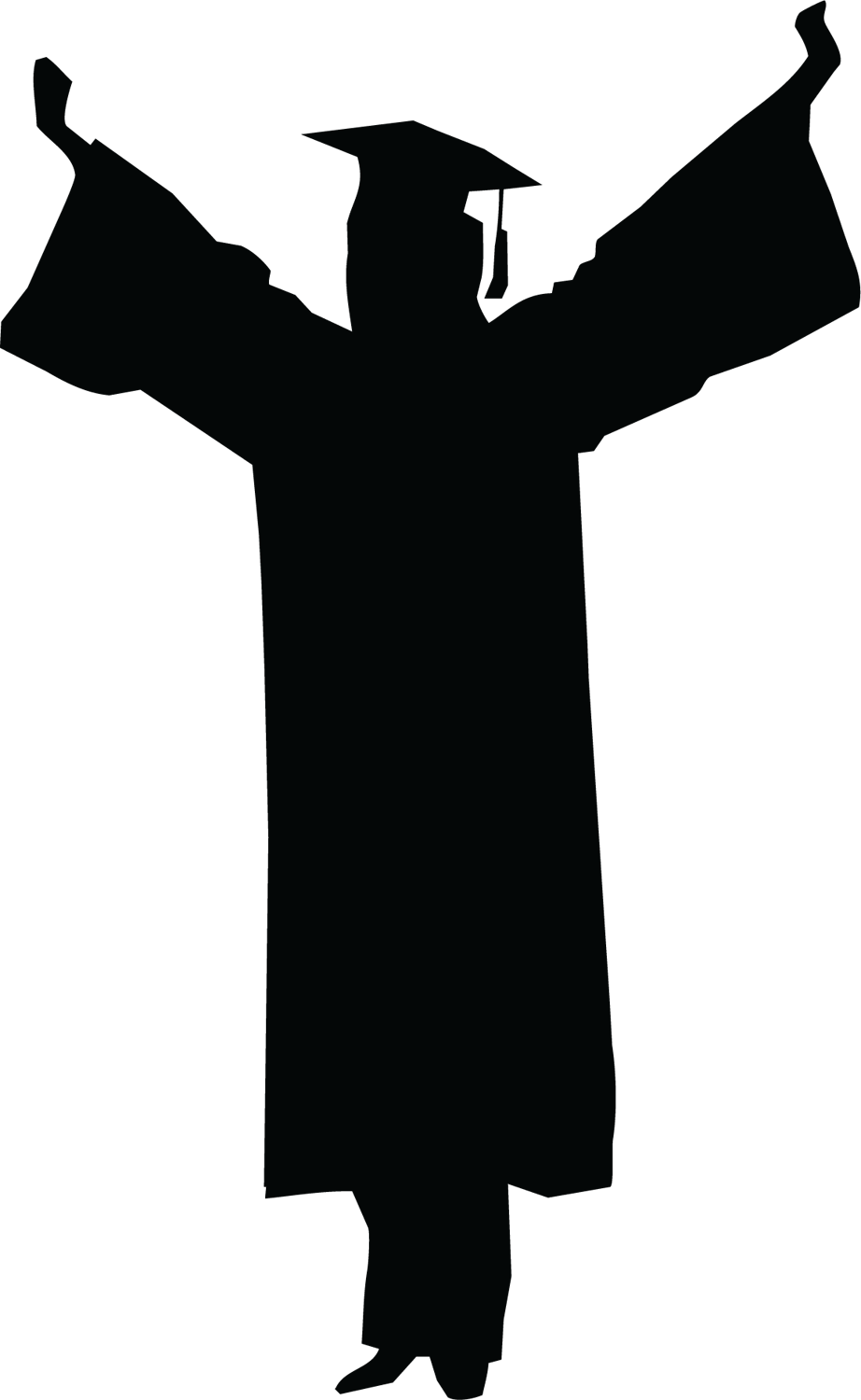 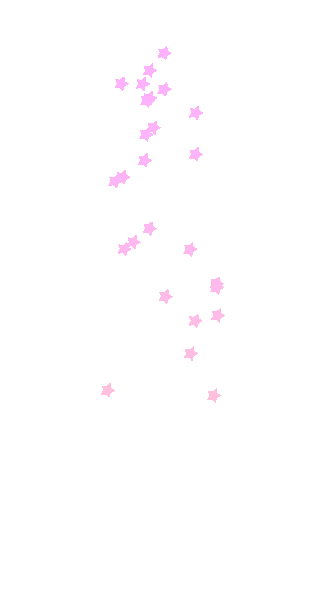 يكتب اسم الخريجة
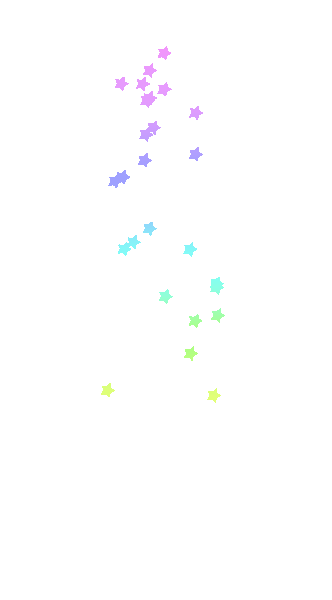 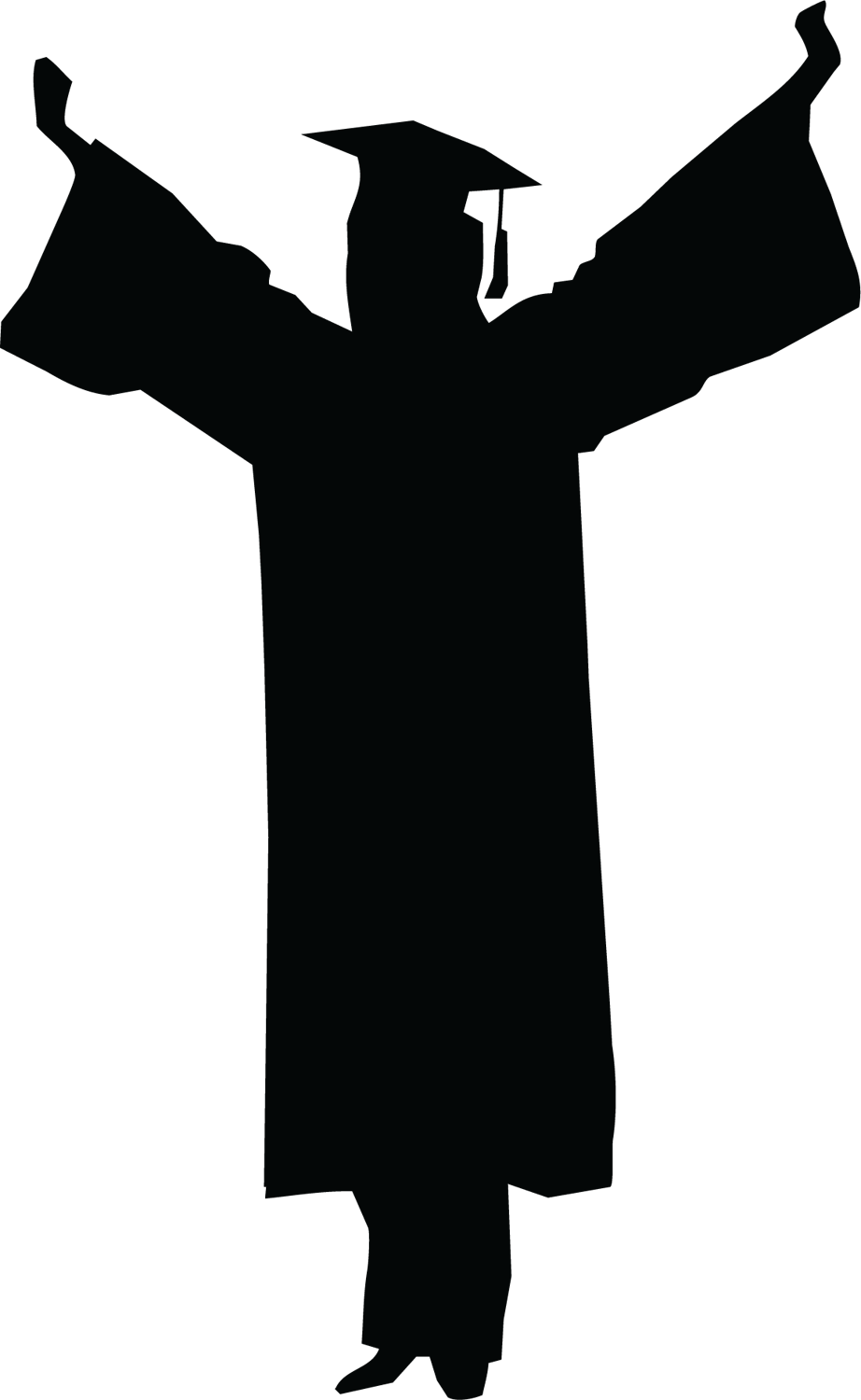 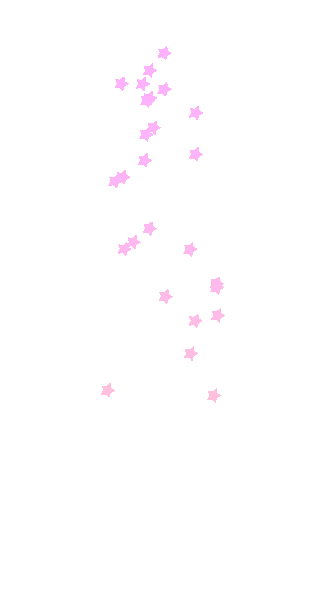 يكتب اسم الخريجة
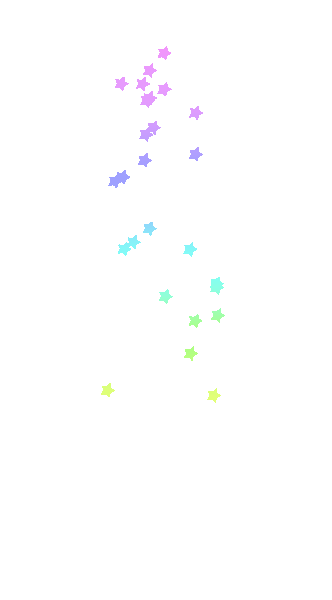 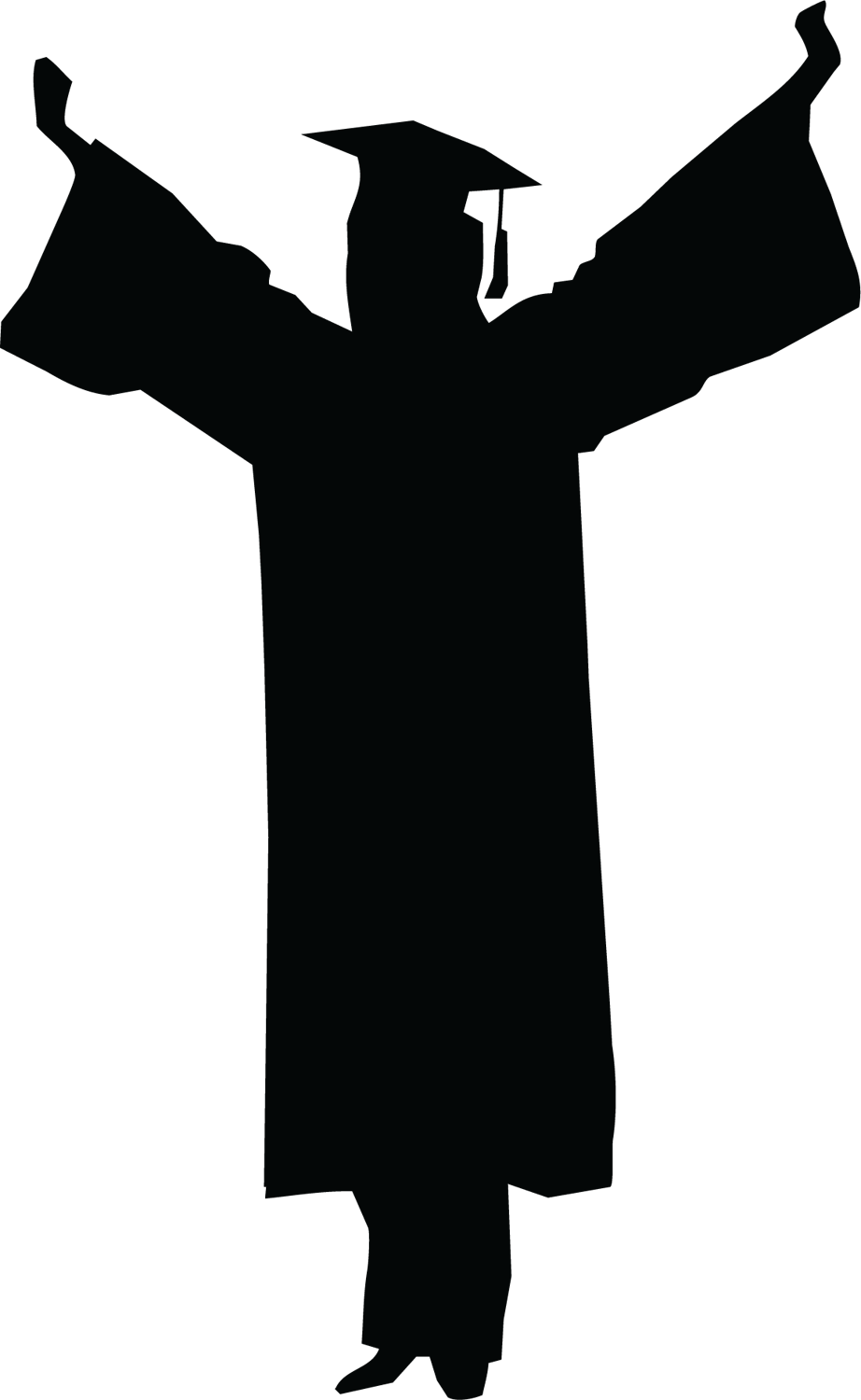 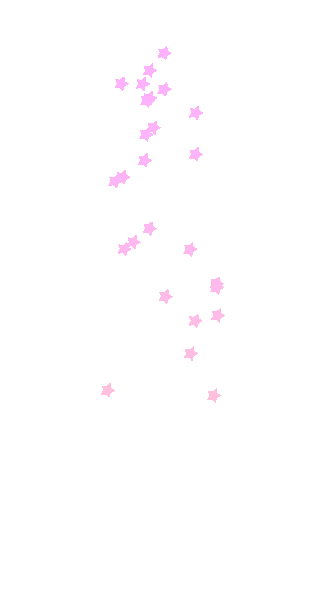 يكتب اسم الخريجة
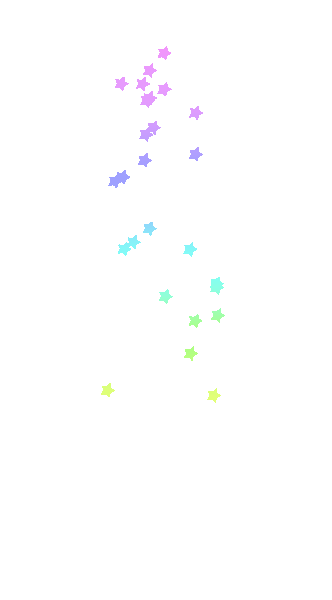 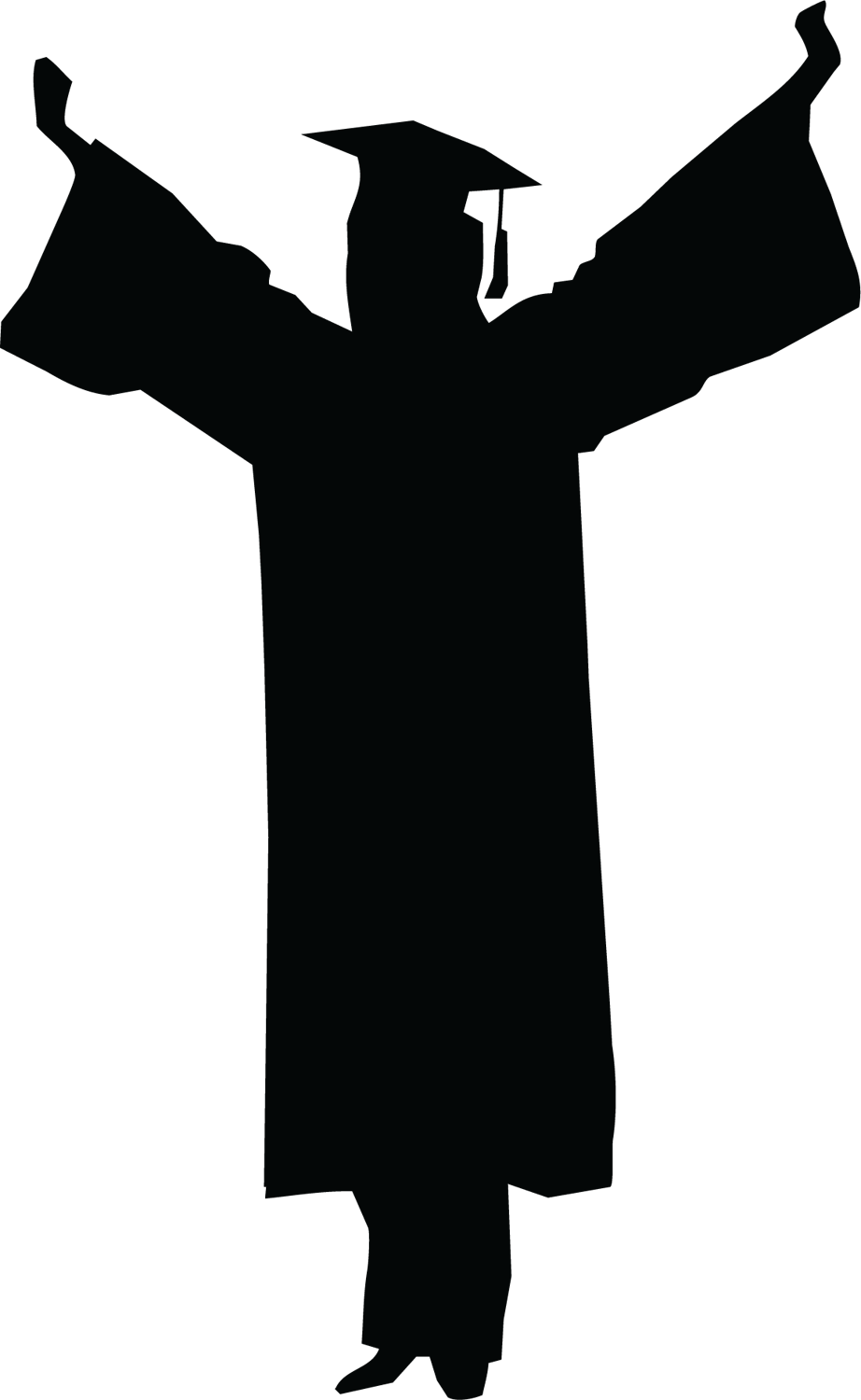 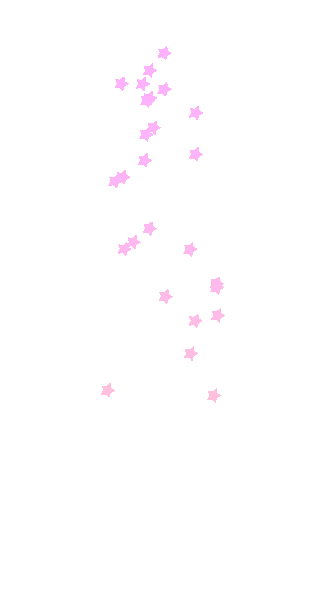 يكتب اسم الخريجة
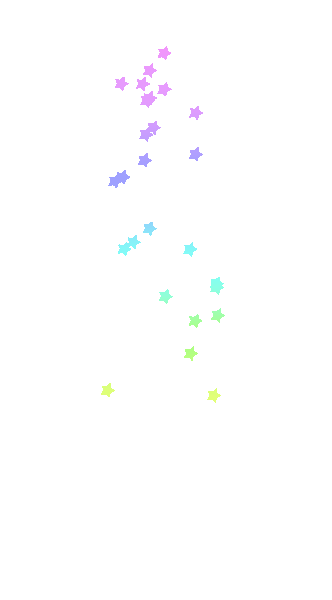 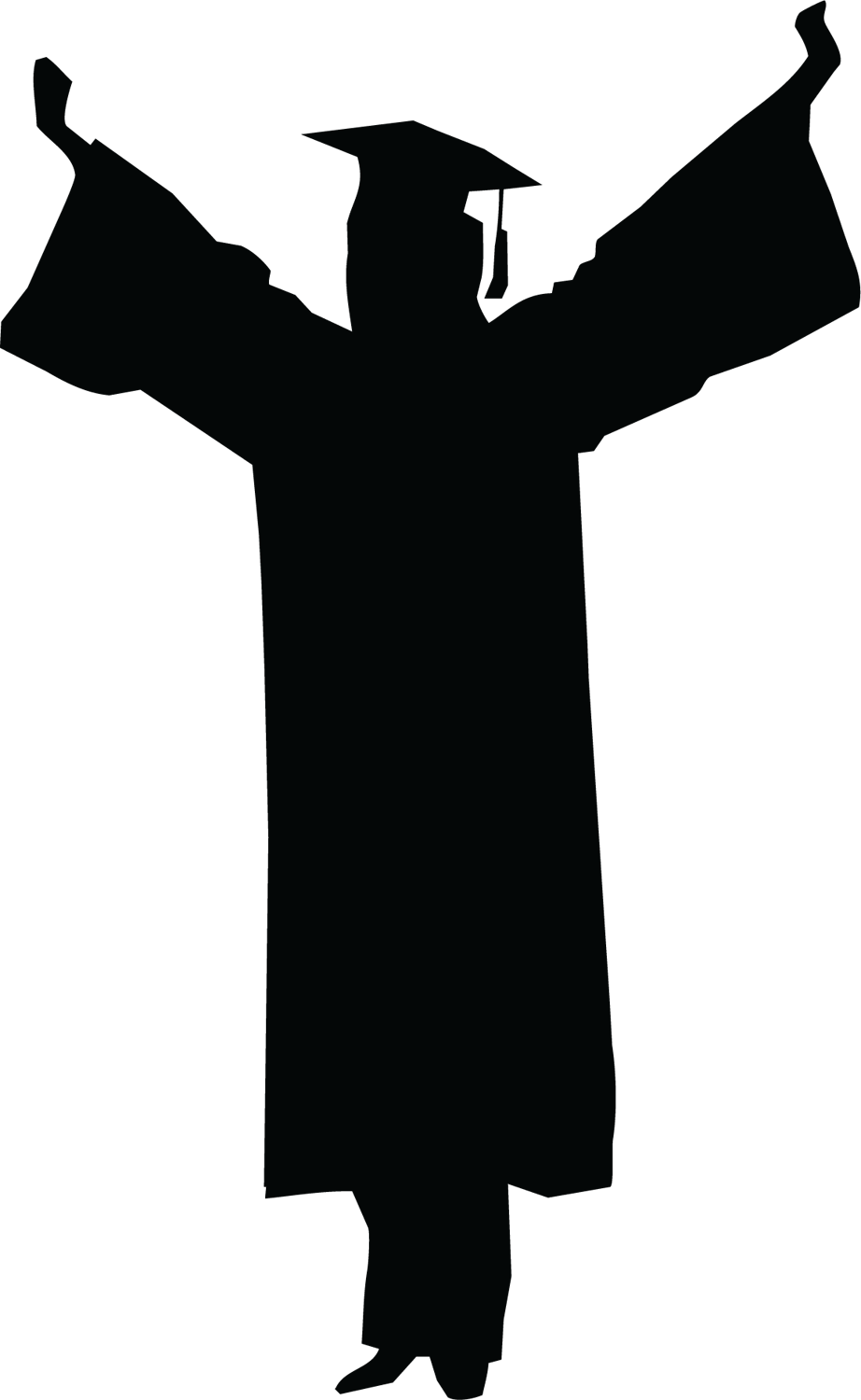 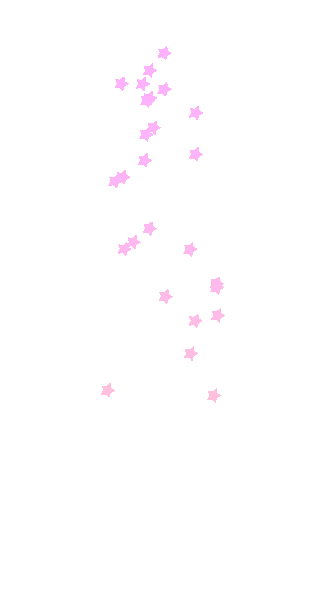 يكتب اسم الخريجة
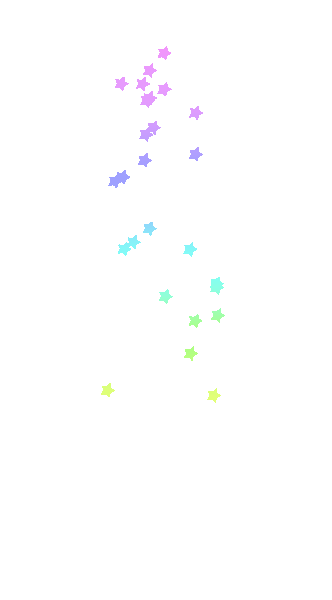 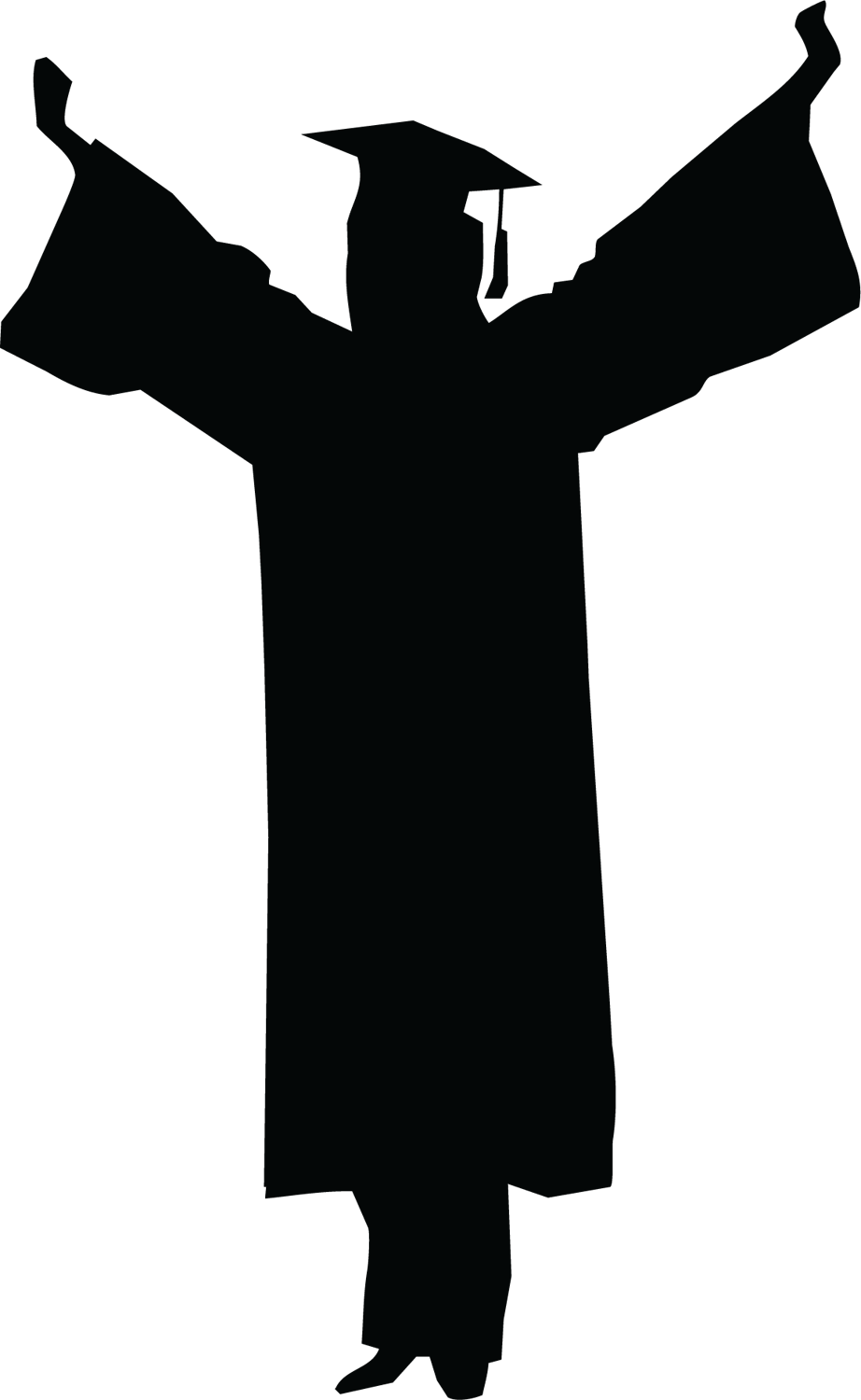 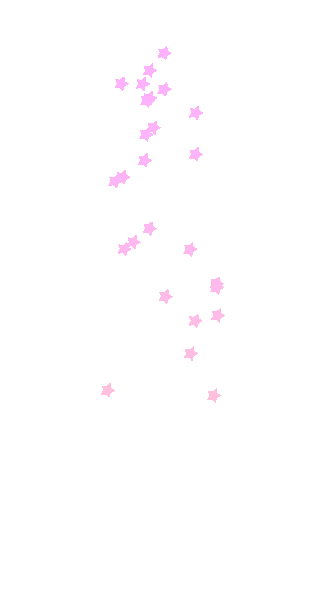 يكتب اسم الخريجة
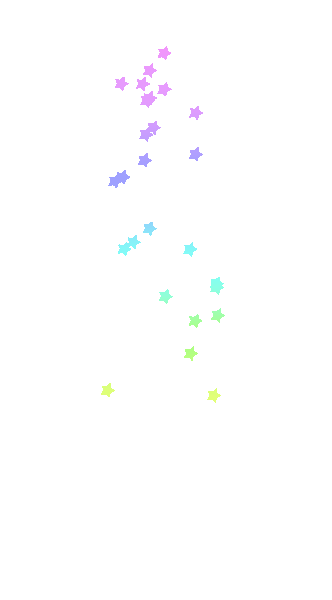 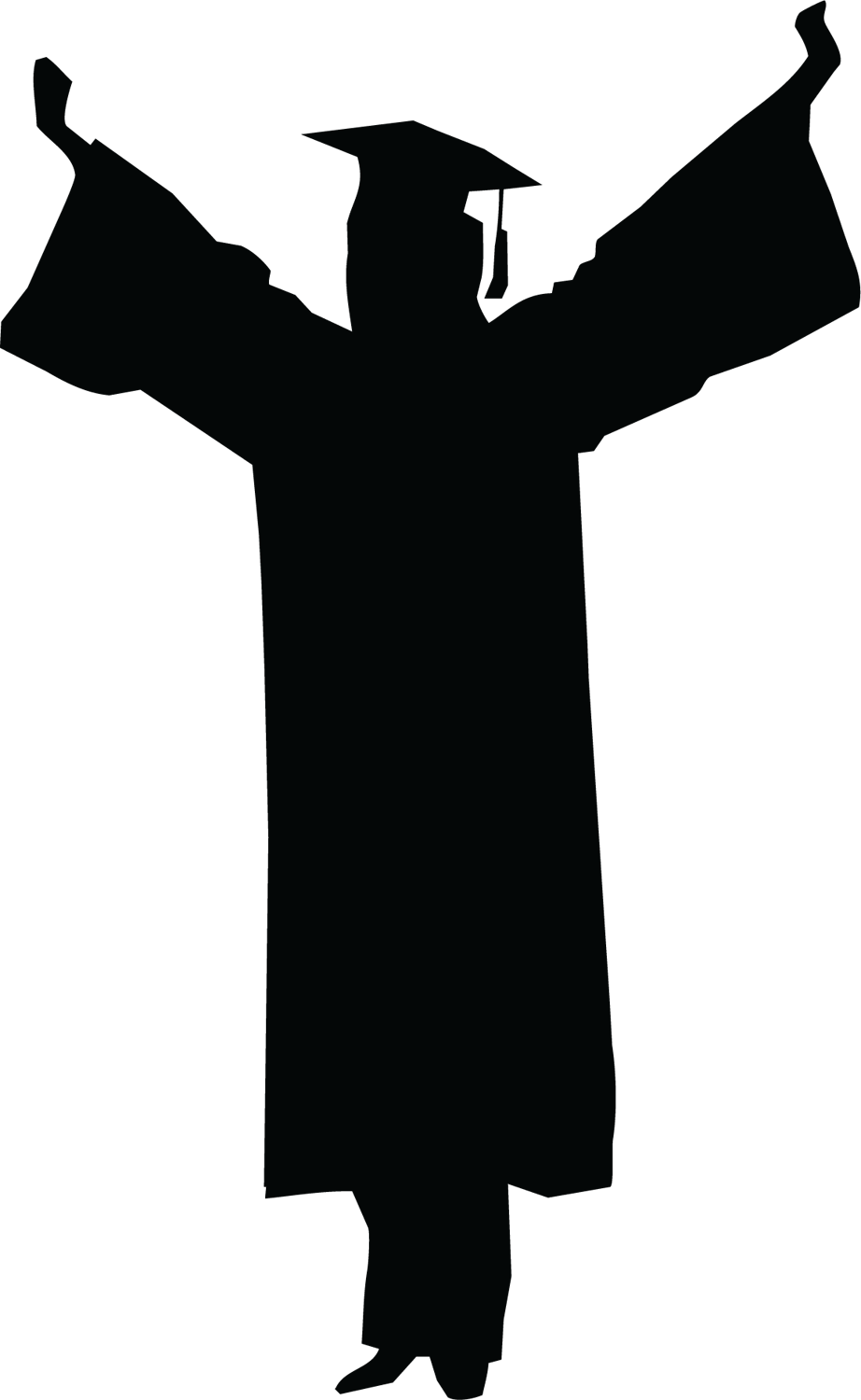 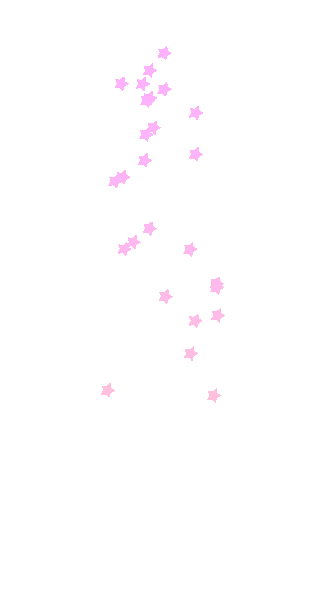 يكتب اسم الخريجة
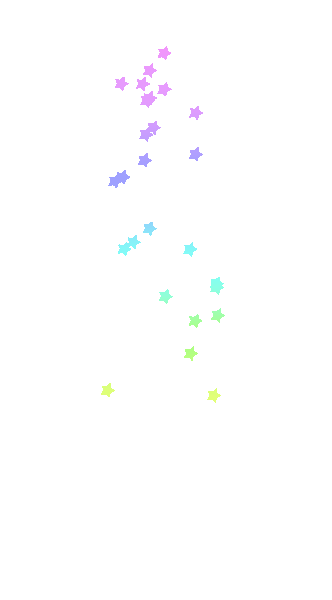 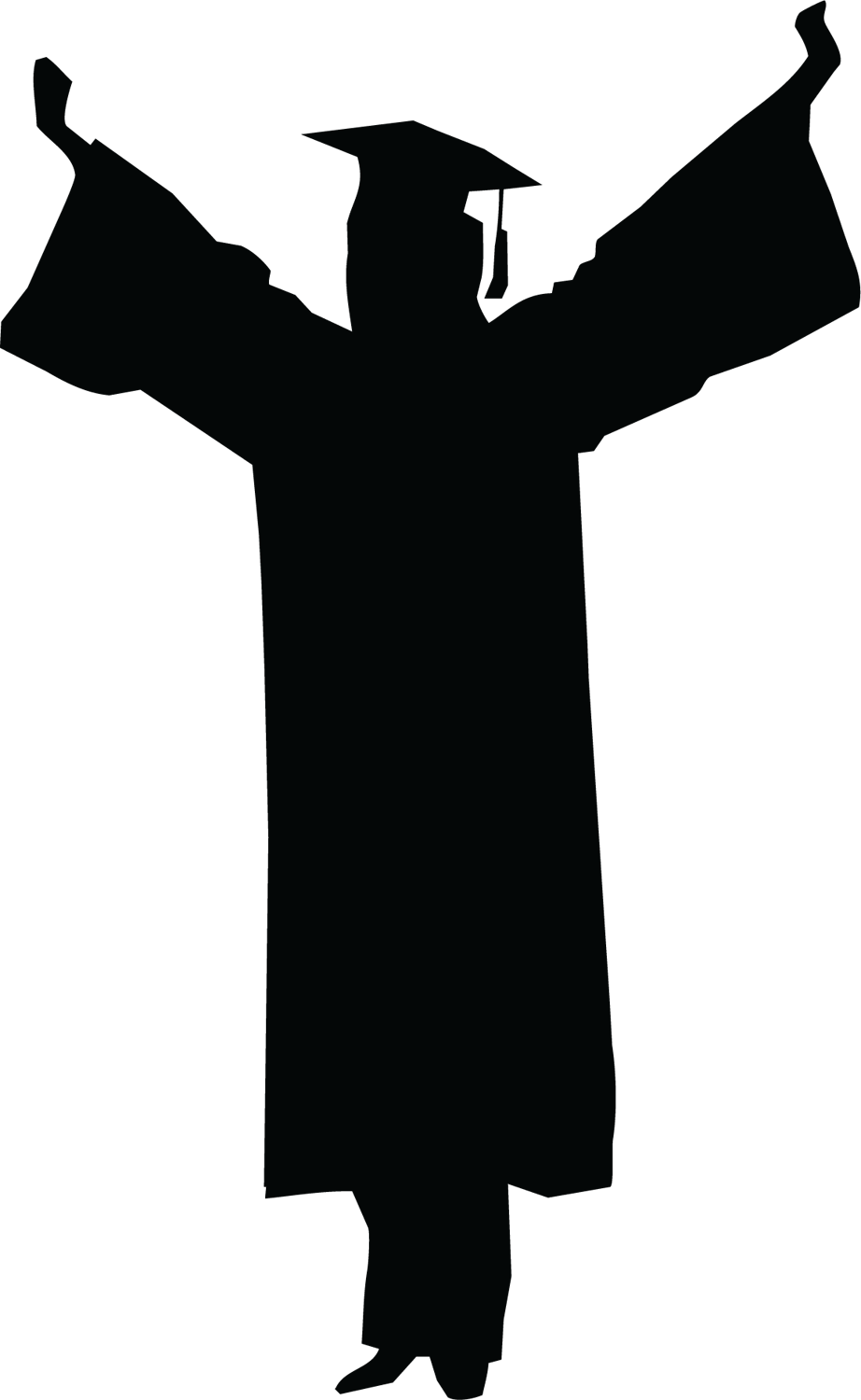 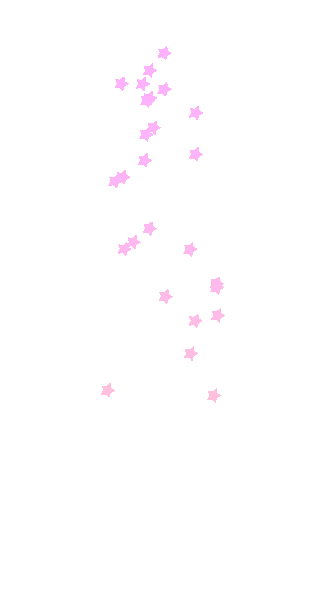 يكتب اسم الخريجة